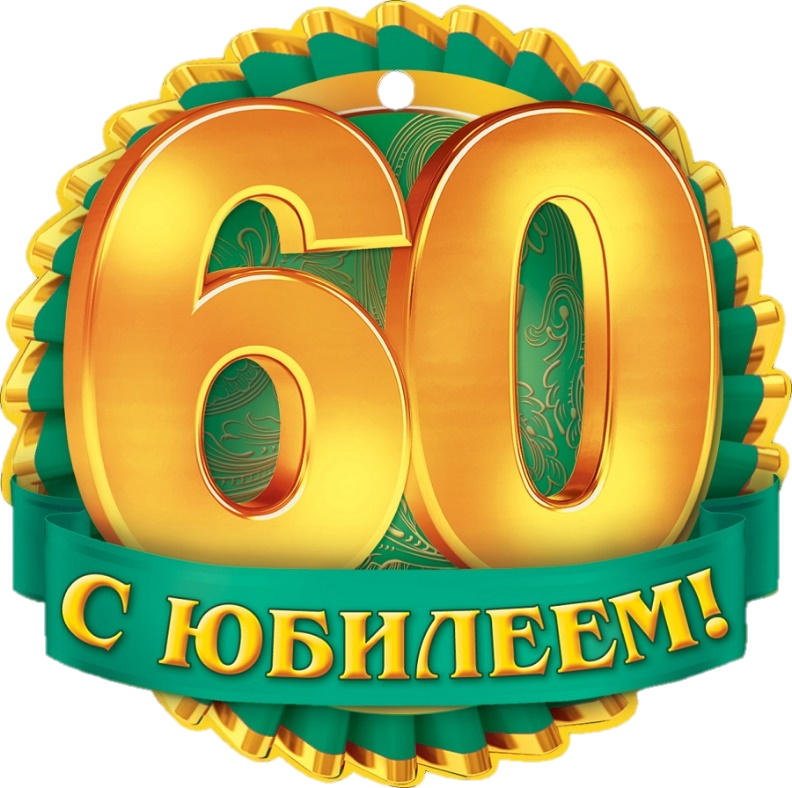 С Днём рождения, Детский сад!
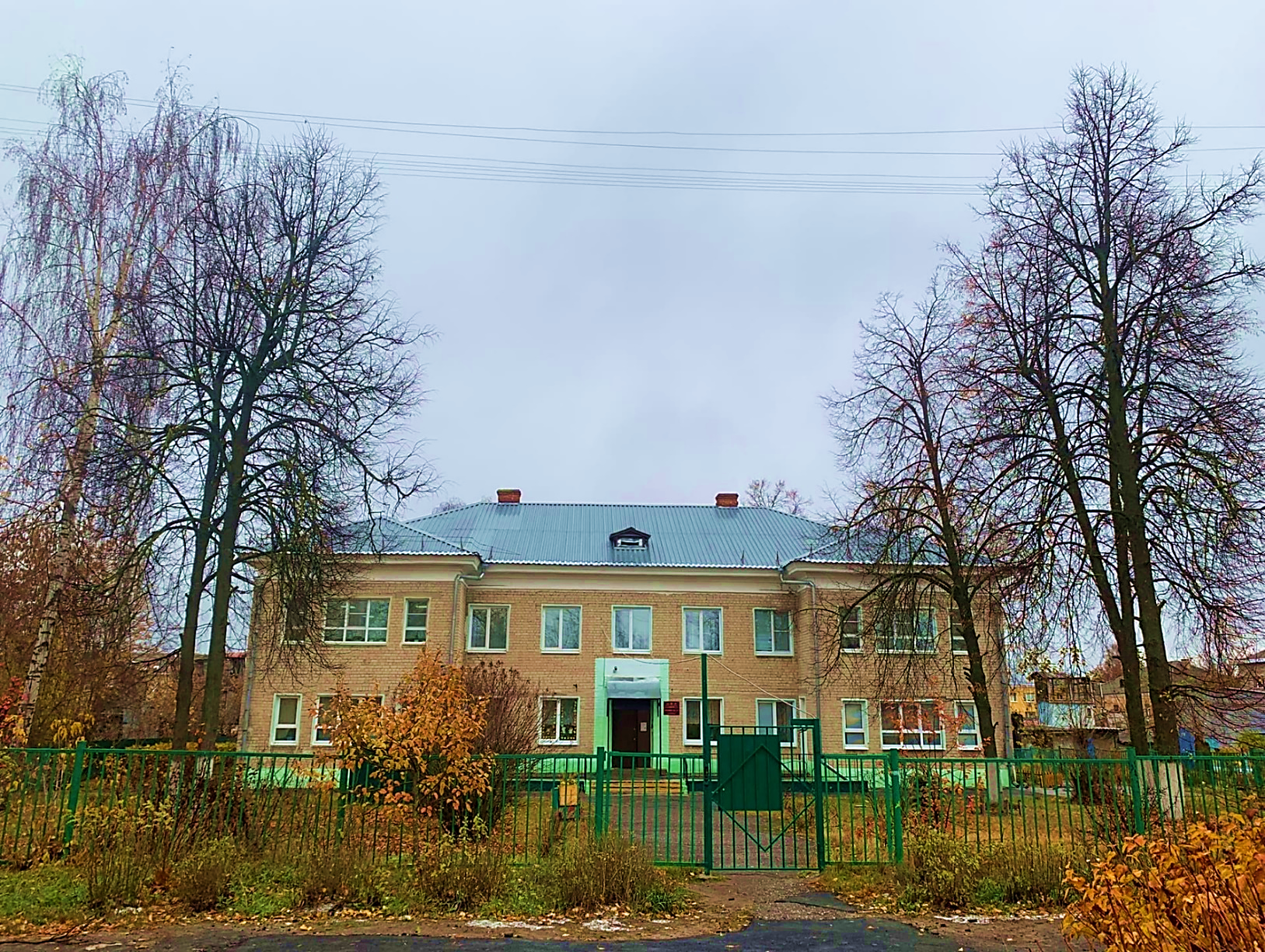 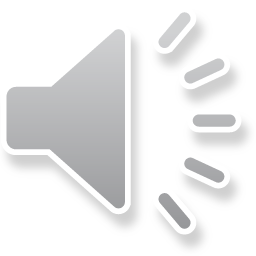 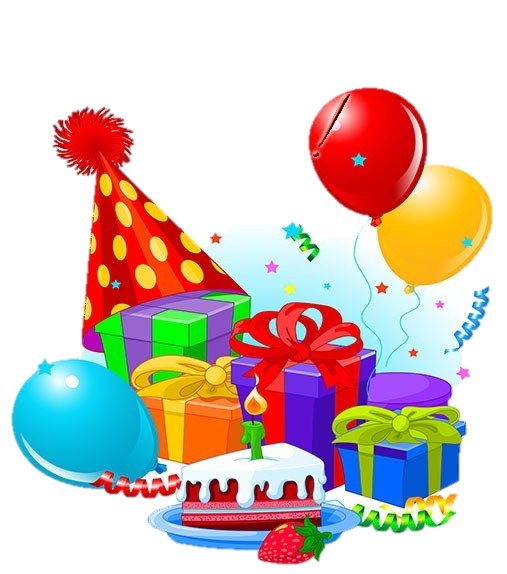 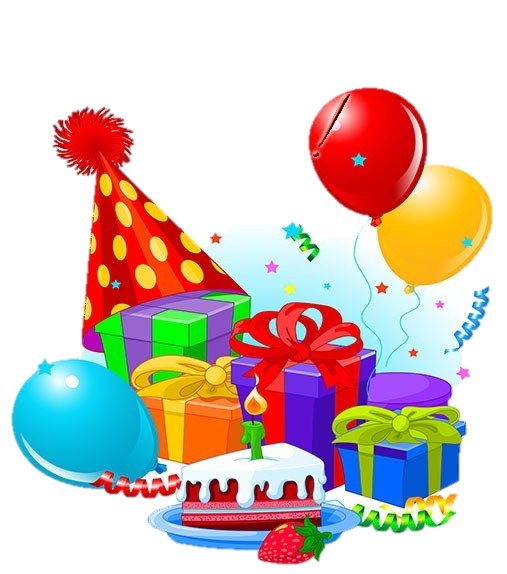 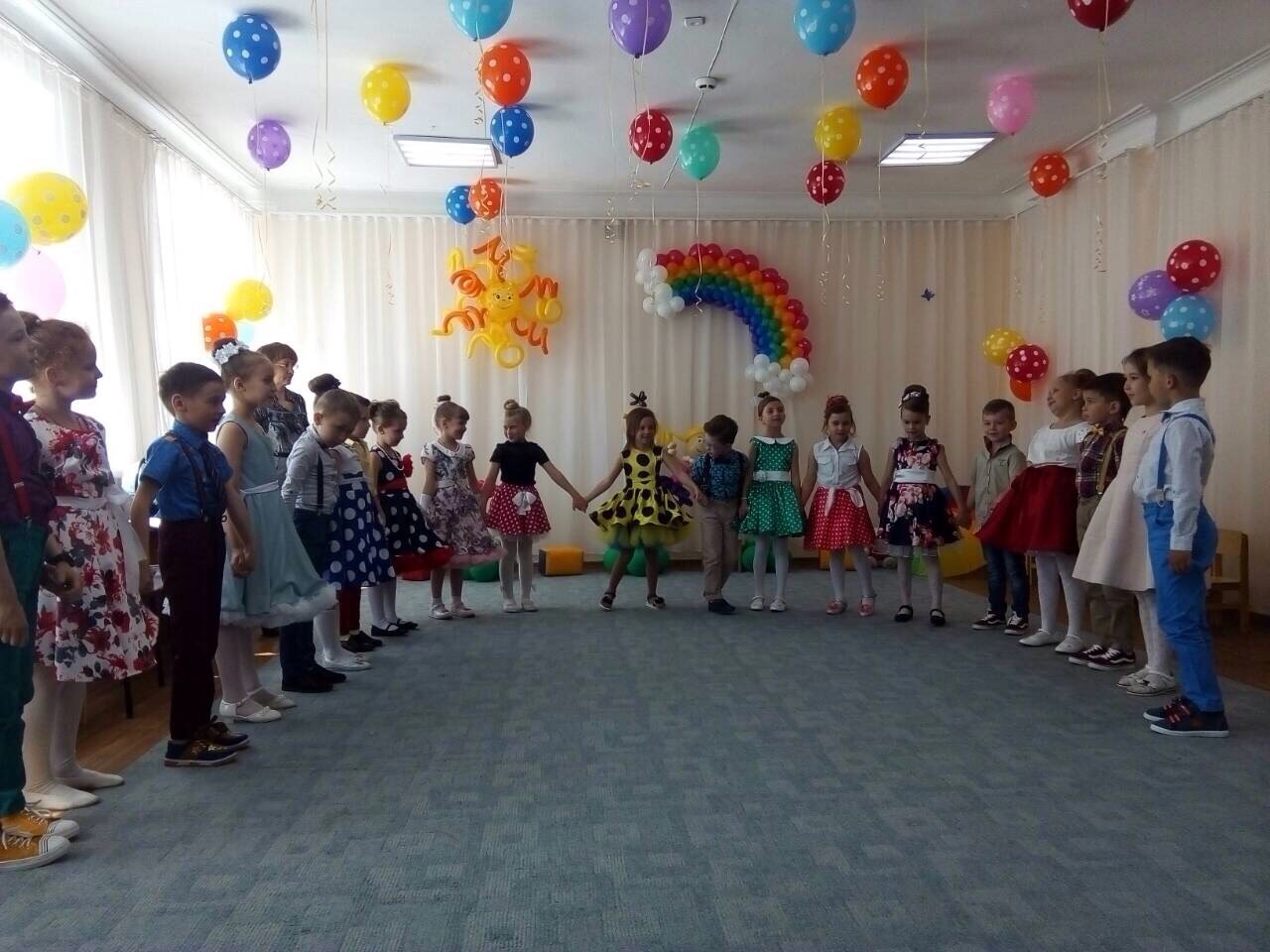 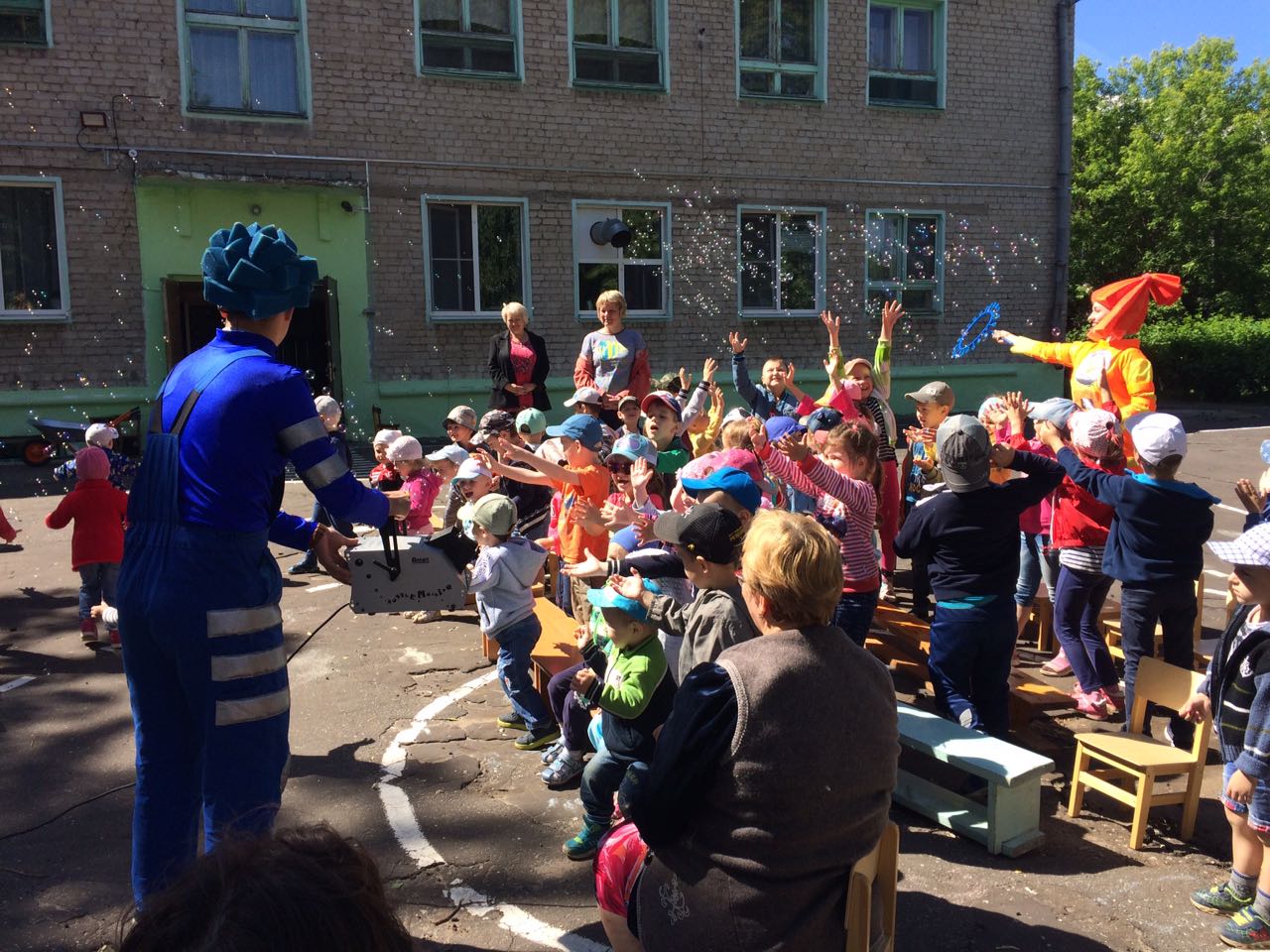 Детский сад - это страна детства, где всегда царят радость, детский смех и веселье. Мы гордимся тем, что наш детский сад – не просто место, куда родители приводят своих детей, а пространство для творческой самореализации, поисков и открытий детей и взрослых, их интенсивной, насыщенной, интересной жизни!
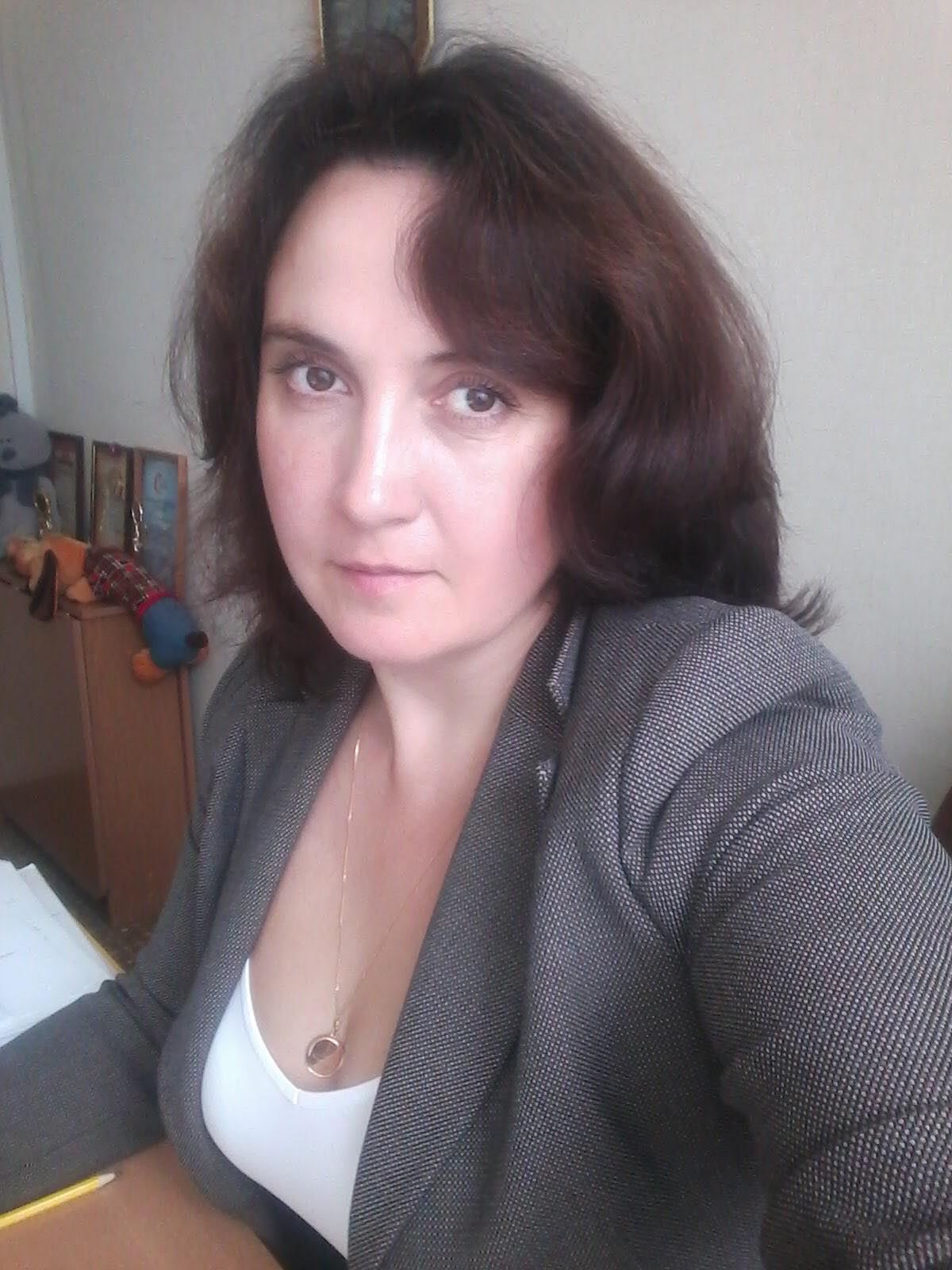 Чуфарина Юлия ВладимировнаЗаведующий МБДОУ «Детский сад №62» с 15 марта 2016 года
С утра она обходит группы
Детей всех знает поименно
И не взирая на рутину
Для каждого находит слово
 
Она внимательна,умела
Не понаслышке знает дело
Руководит от А до Я
Весь детский сад, ей как семья!
Муниципальное бюджетное дошкольное образовательное учреждение «Детский сад №62» города Дзержинск
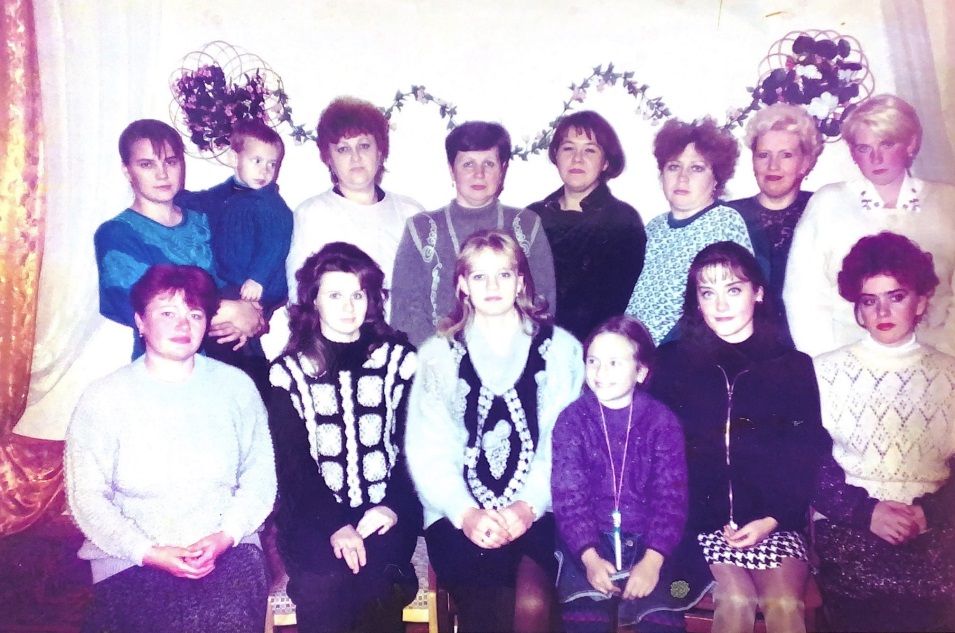 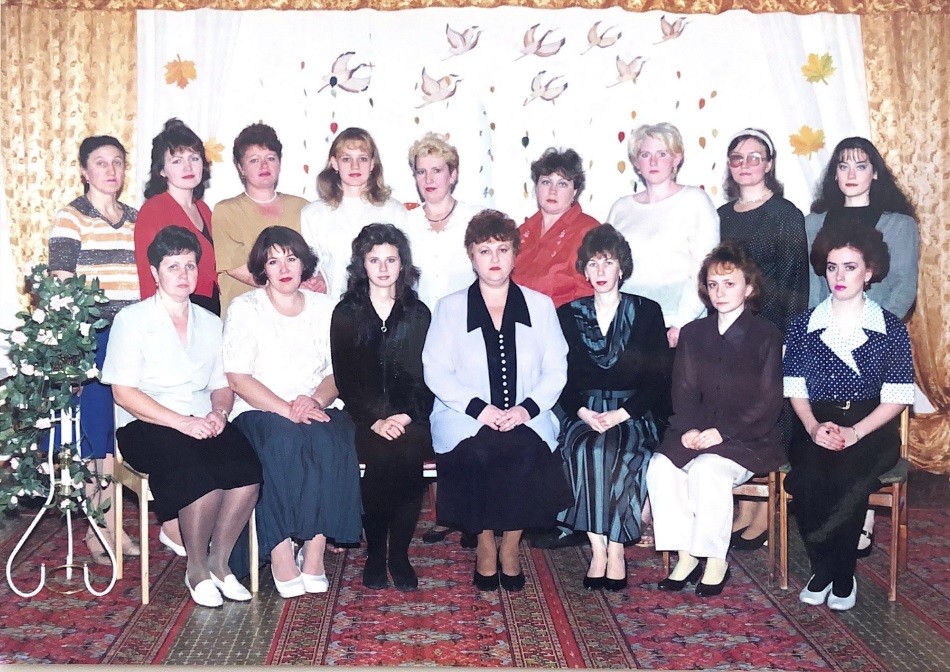 22 октября 1961 года - день открытия детского сада
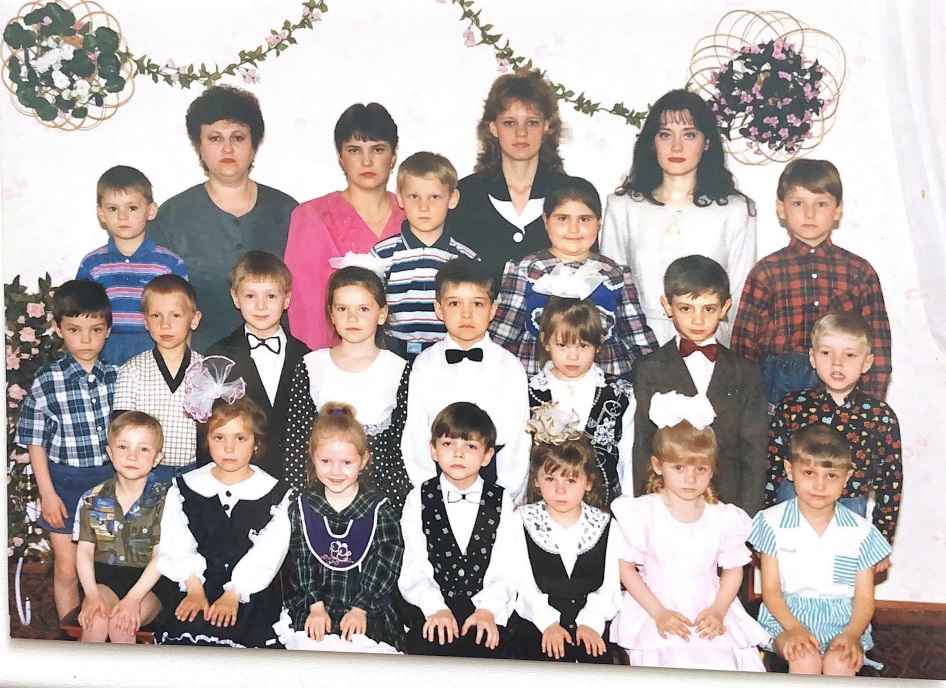 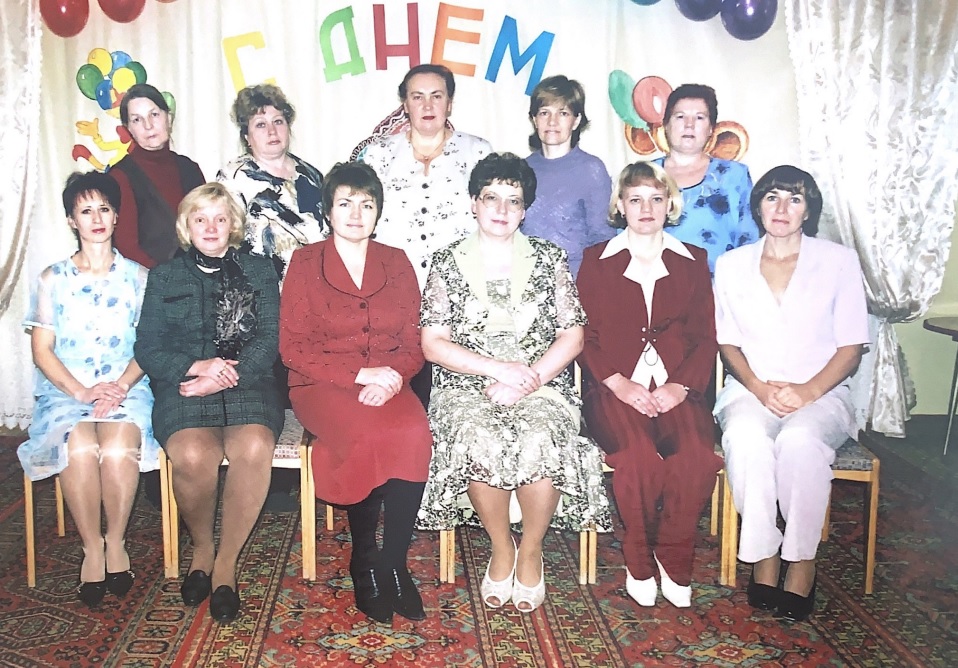 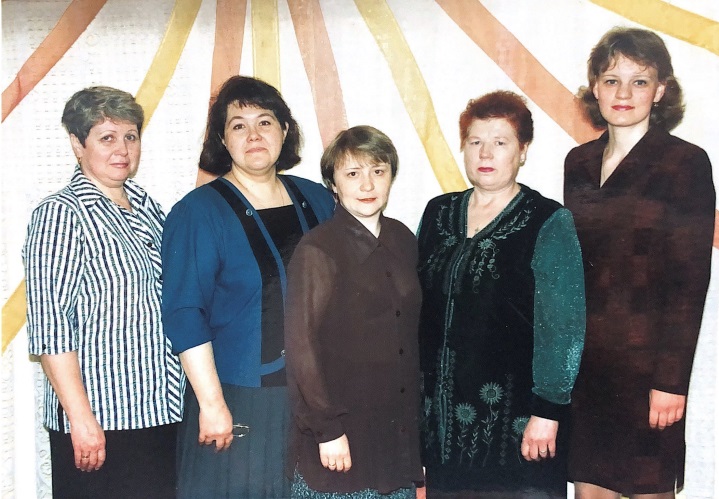 Воспитатели главные люди в саду,
Их добрейшие руки привыкли 
к труду,
Все отдали они дорогим малышам,
И за каждую кроху болеет душа,
Проработали много они или мало,
Все они молодцы, многодетные мамы.
Наш любимый коллектив
Вы воспитали тысячи детей,
Ведь много лет работает ваш садик.
У вас сегодня светлый юбилей.
У вас сегодня очень яркий праздник!
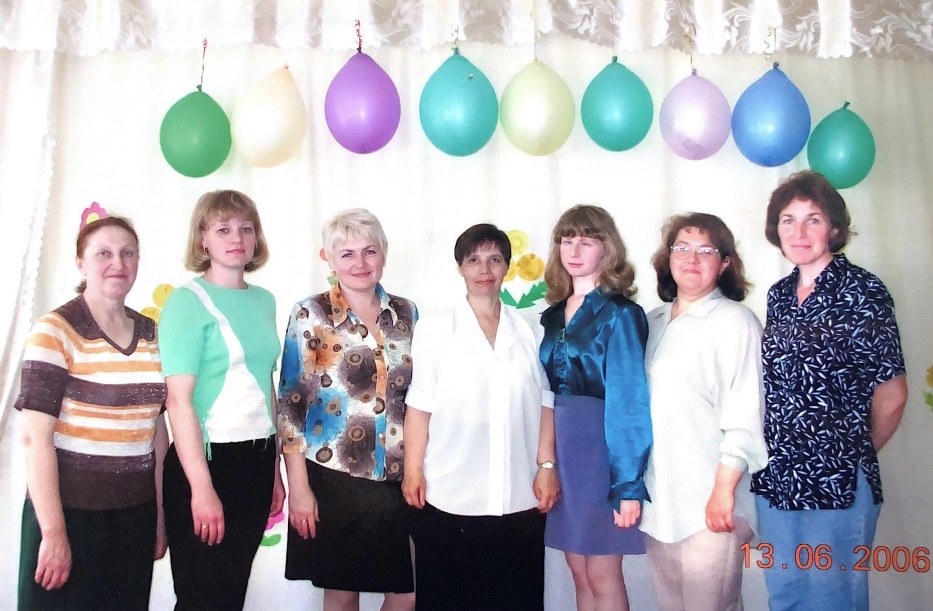 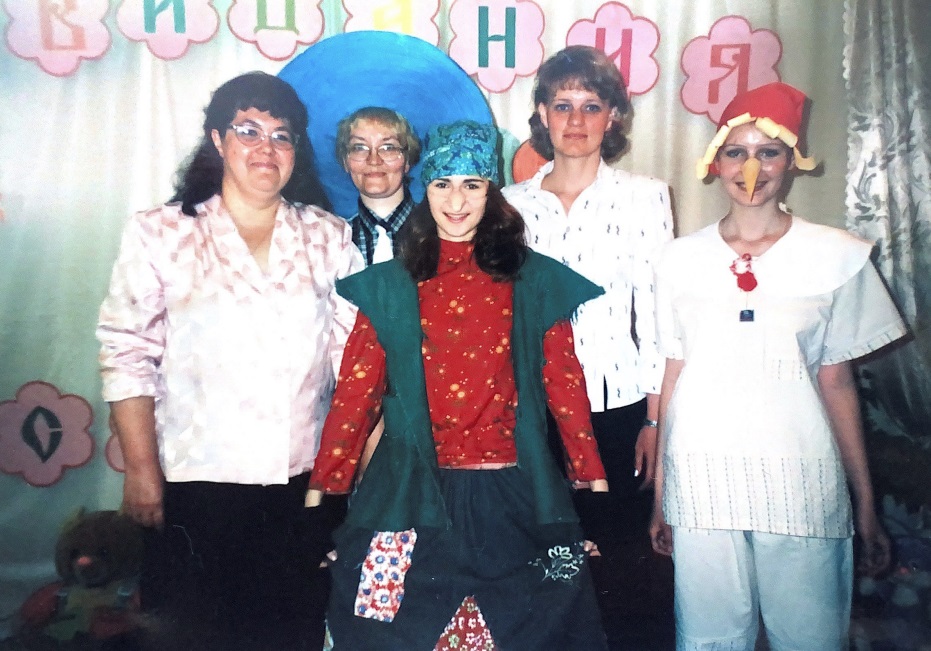 Детский садик отмечает
Нынче славный юбилей,
Смех пусть звонкий раздается
Дружных, радостных детей.
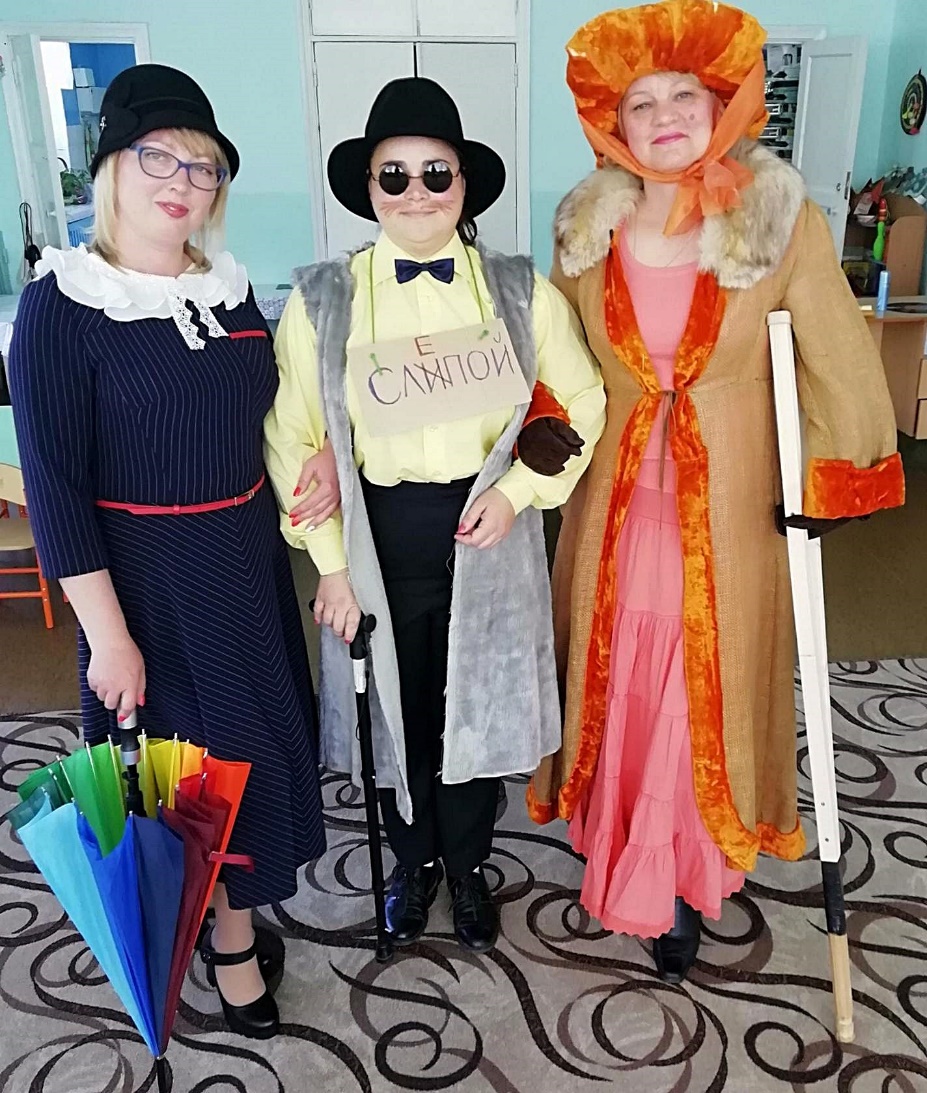 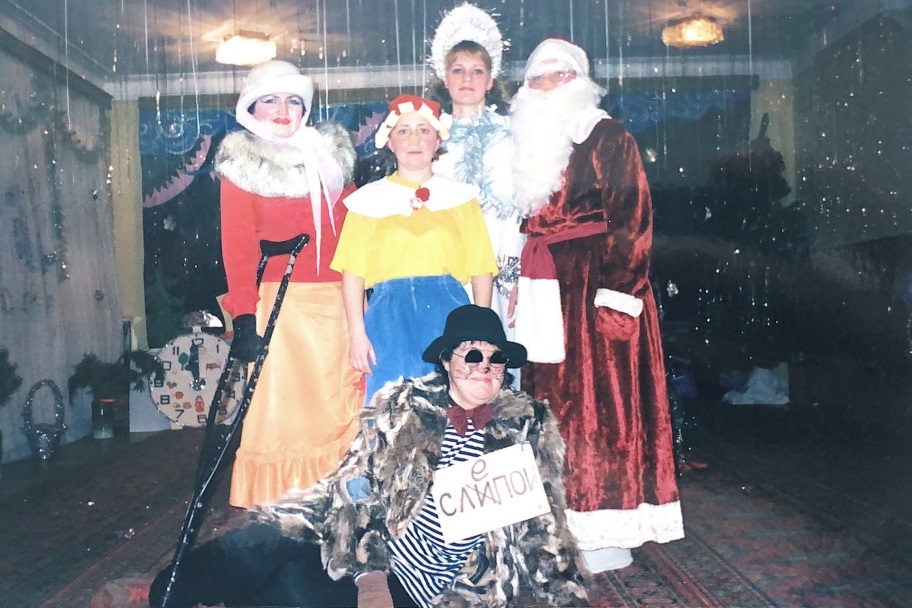 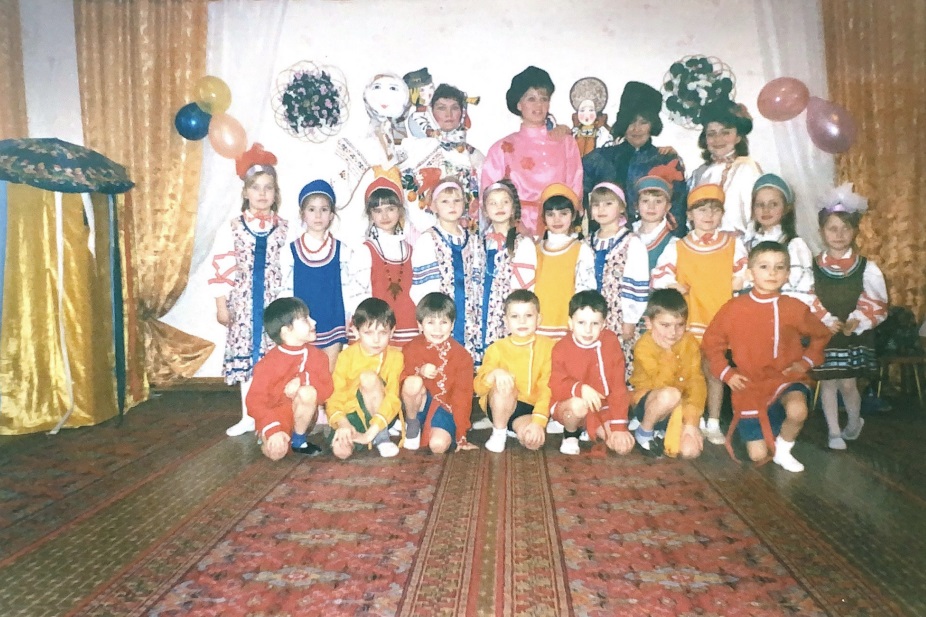 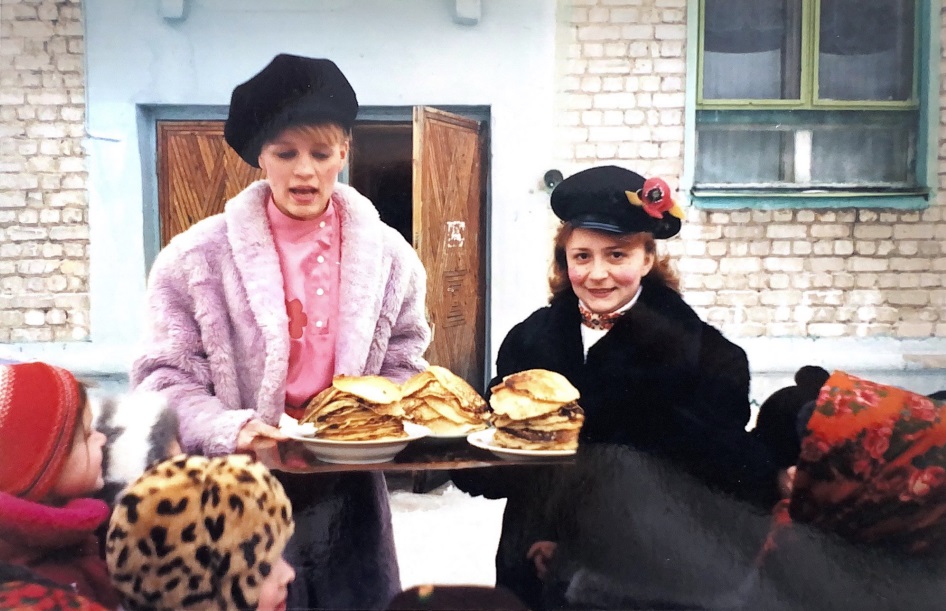 Коллектив пусть процветает,
В группах пусть царит уют,
Пусть всегда на позитиве
Дни дошкольные бегут.
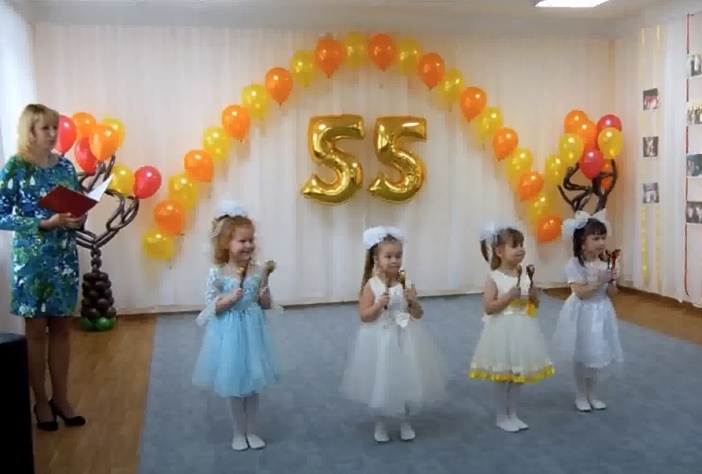 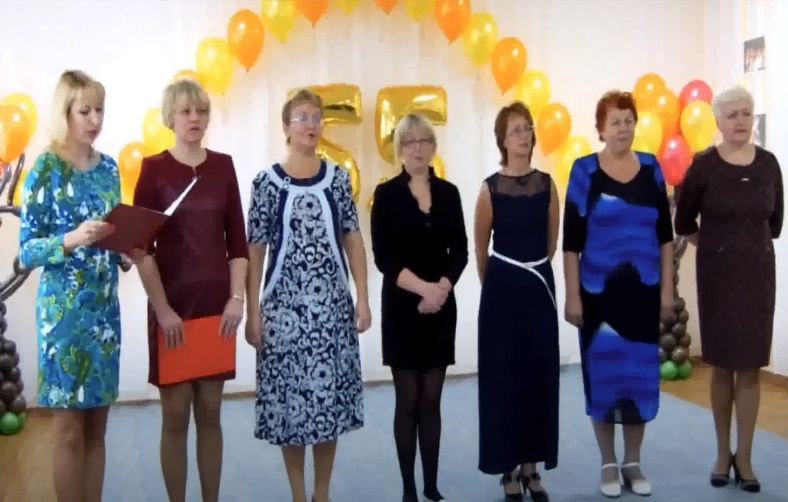 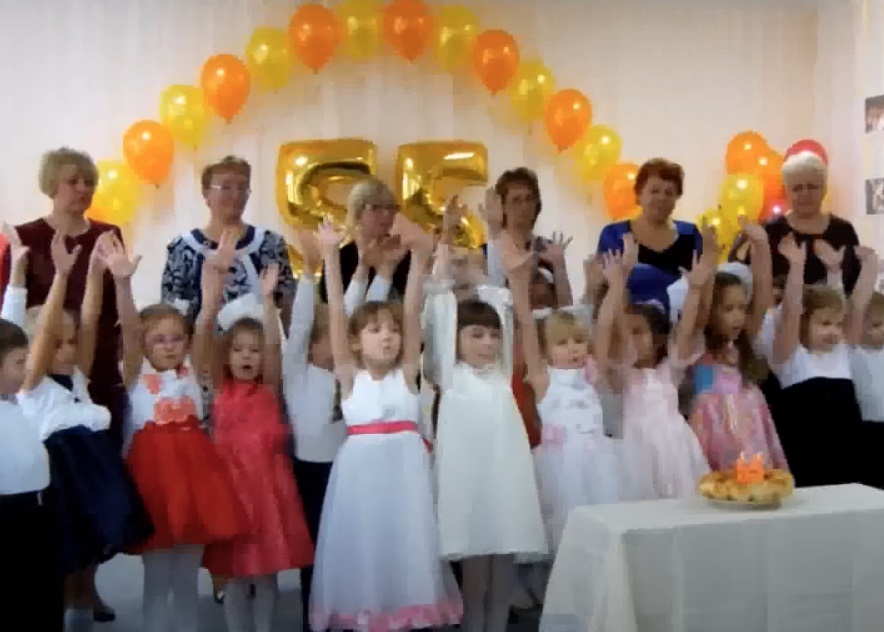 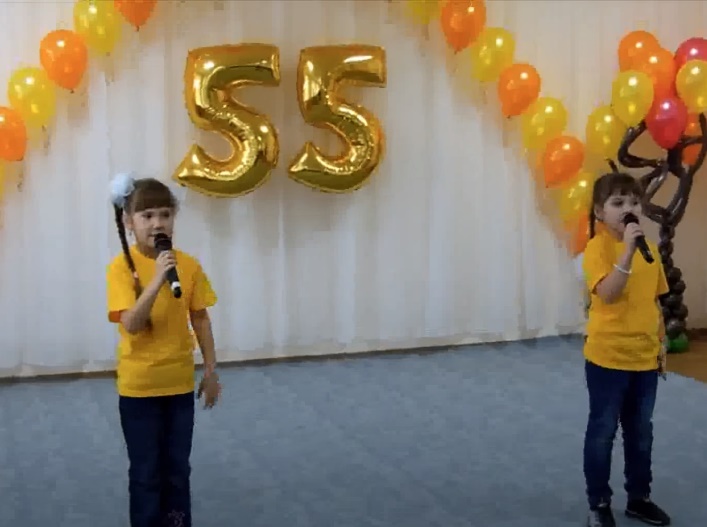 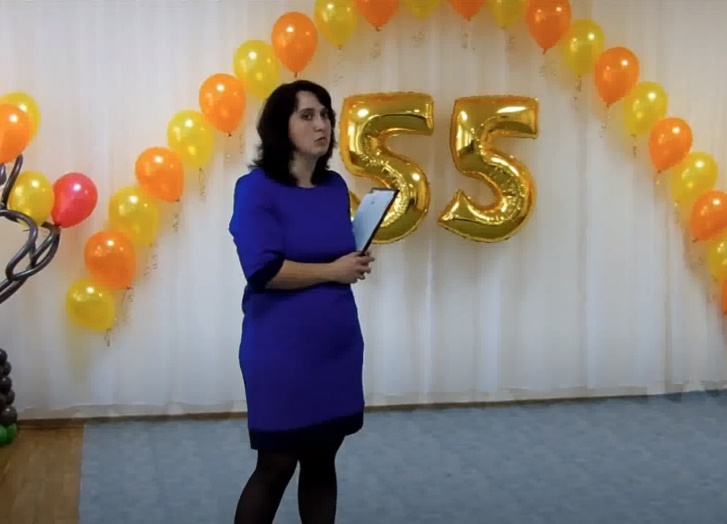 Место встречи изменить нельзяНаш детский сад всегда Вам рад, друзья!
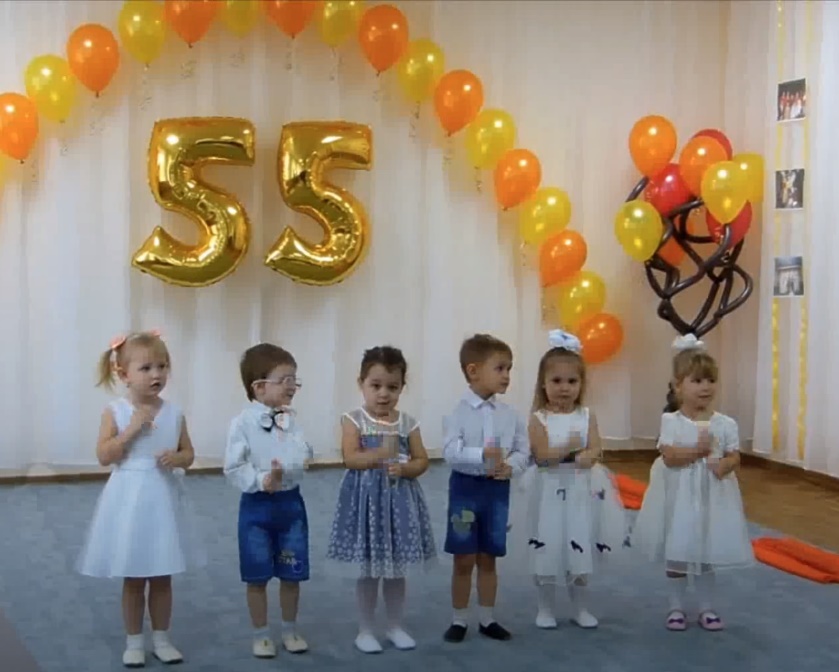 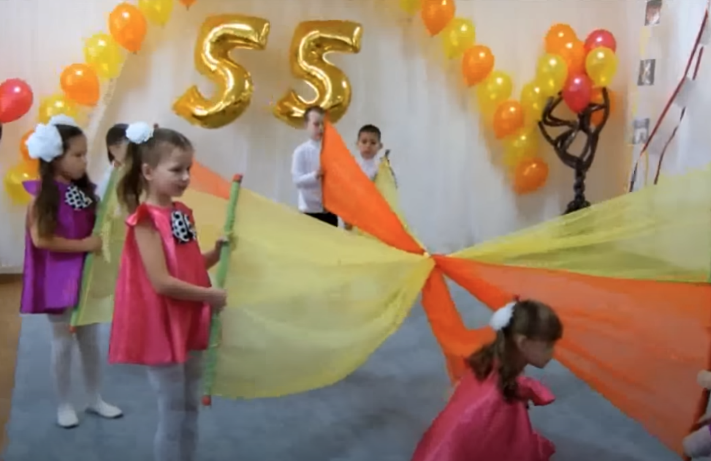 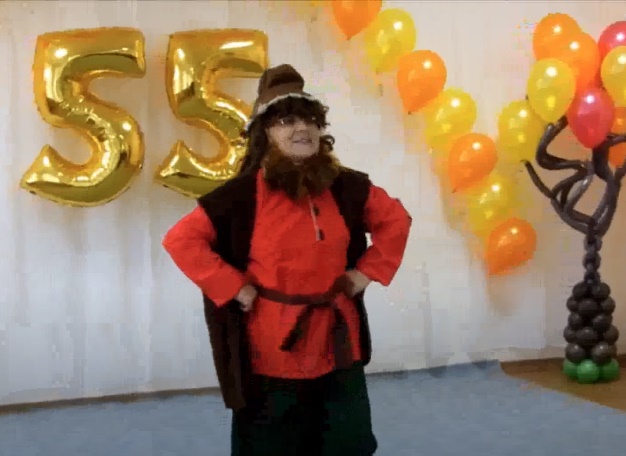 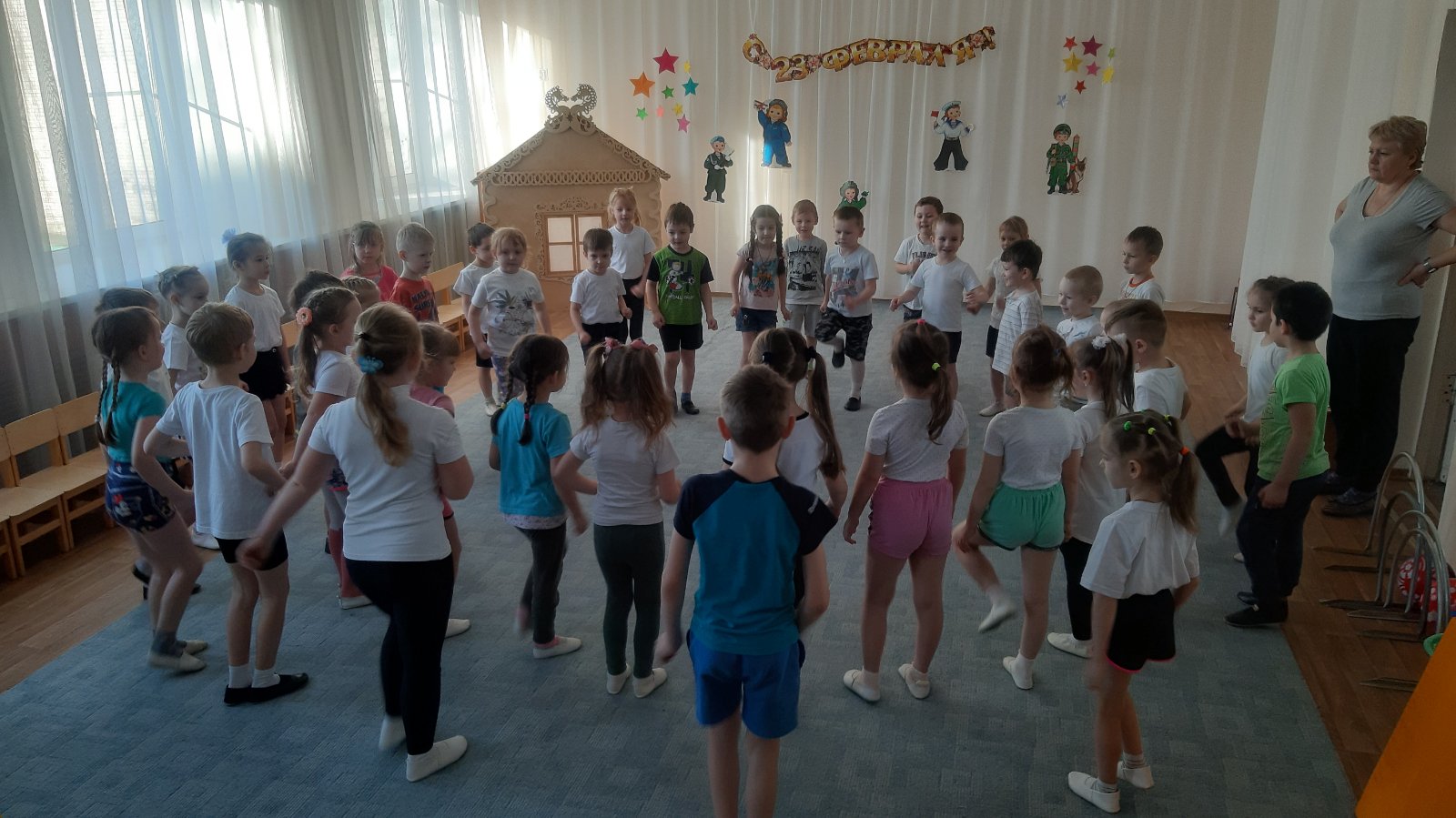 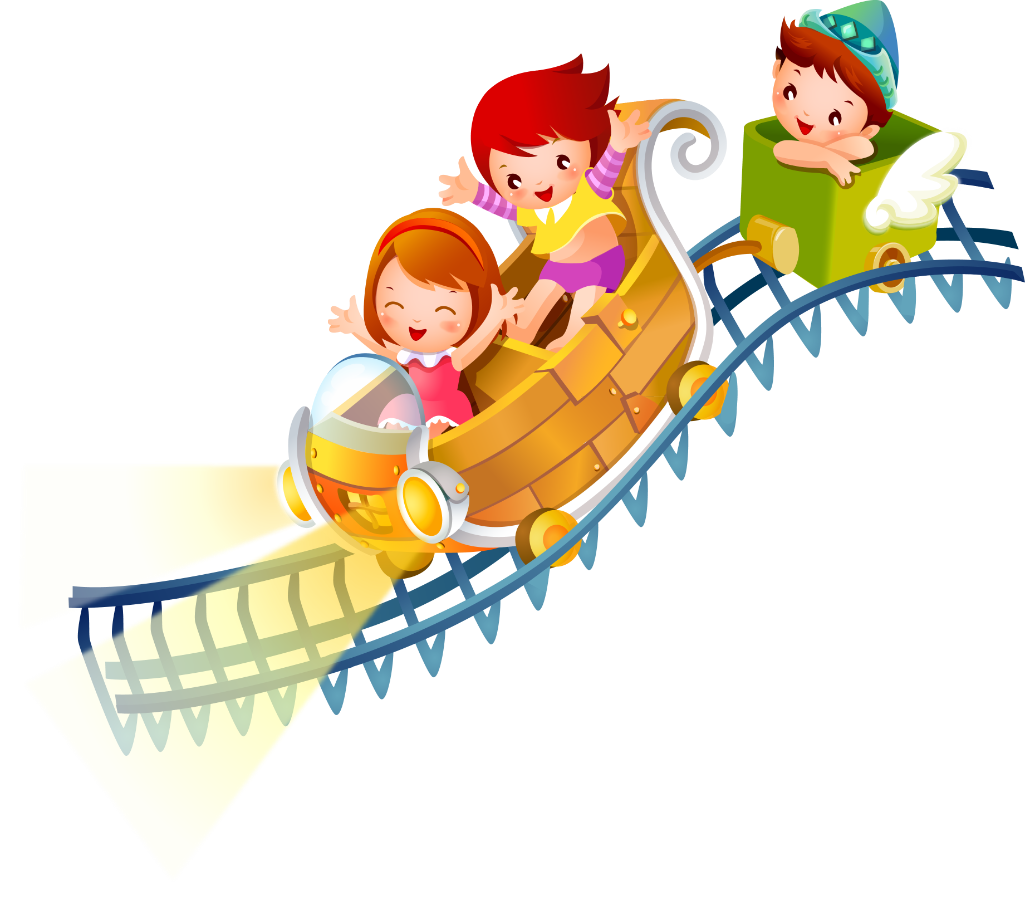 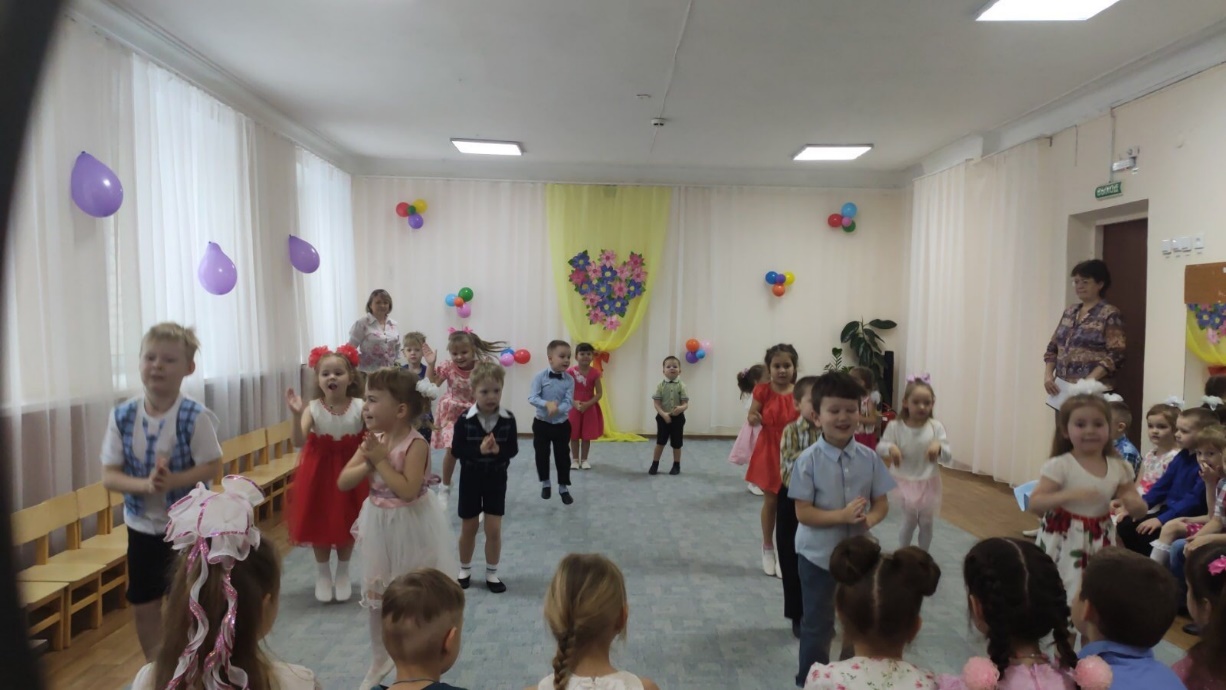 Немного из жизни нашего детского сада…
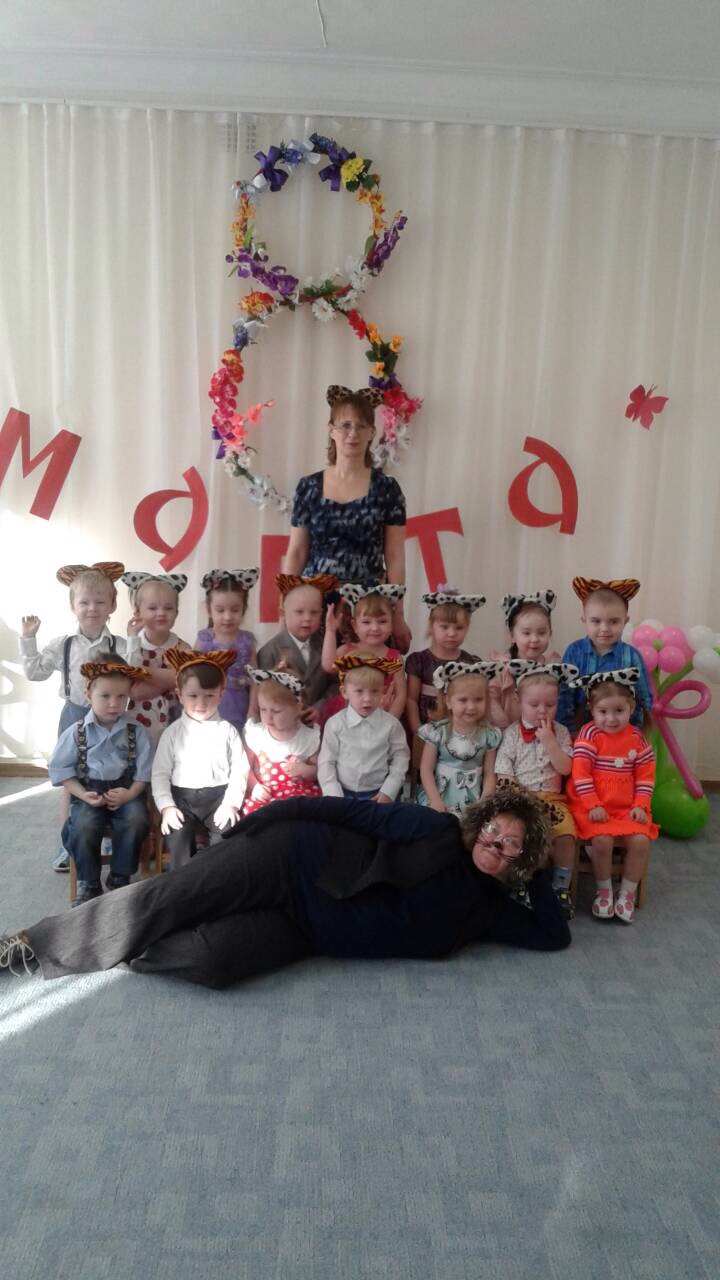 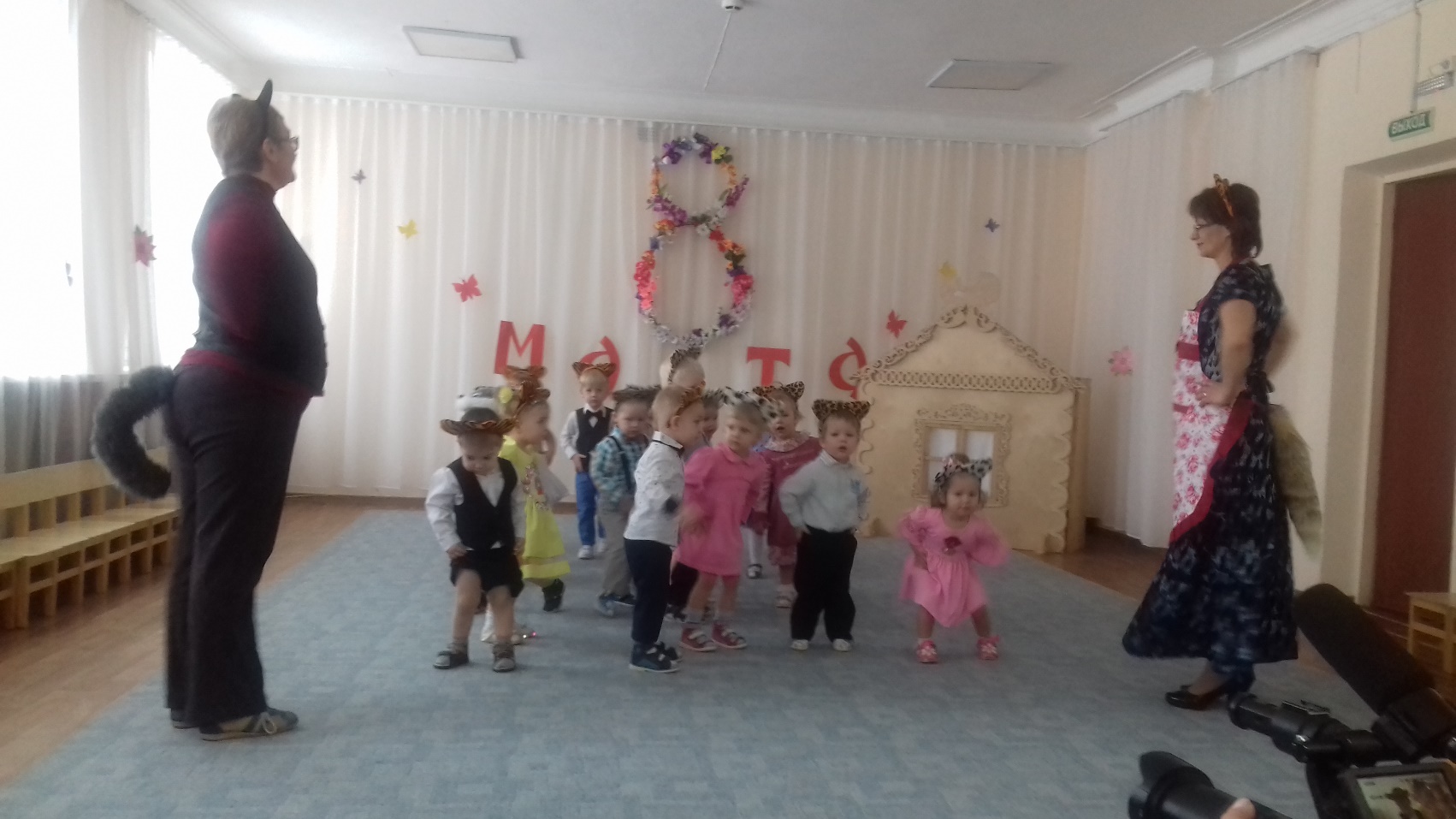 Поздравляем всех воспитателей и нянечек, всех сотрудников сада и всех наших детей, всех родителей и всех гостей с этим замечательным праздником — С Юбилеем Детского сада. Желаем всем быть здоровыми и всегда наполненными радостными мечтами. Дети — наше светлое будущее, так давайте вместе стараться и делать всё, чтобы у наших ребят всегда была сказка в жизни. Верьте в чудеса вместе с детьми, шагайте по жизни с улыбкой!
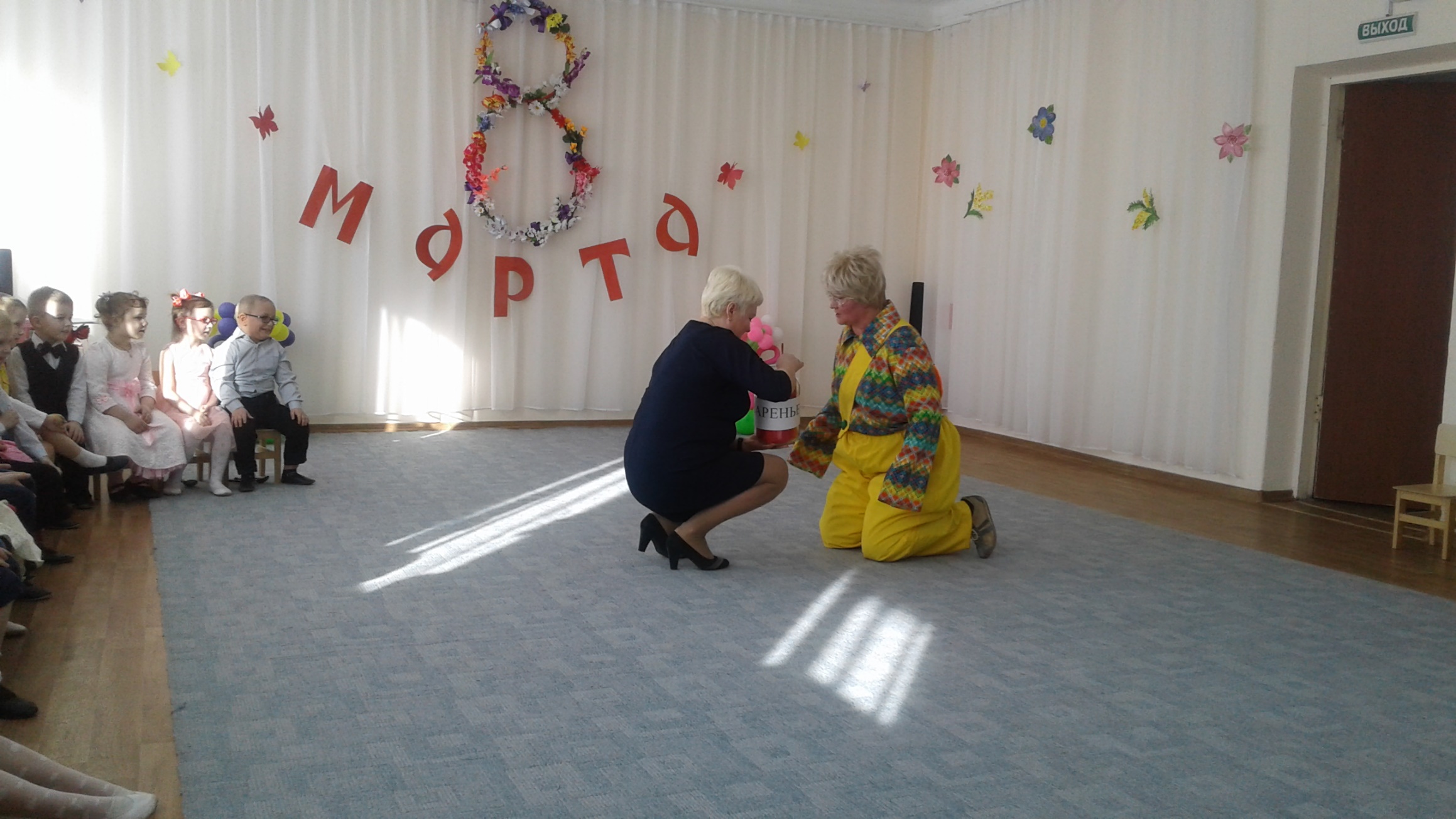 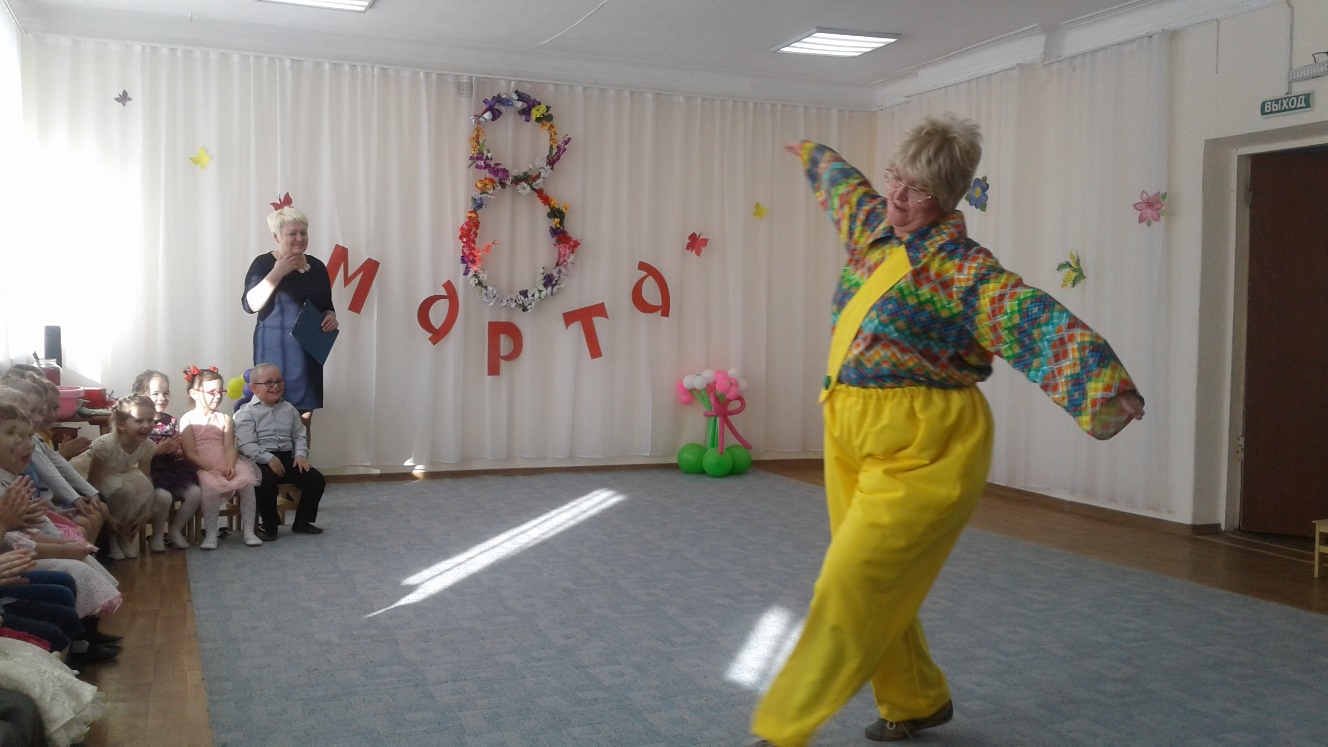 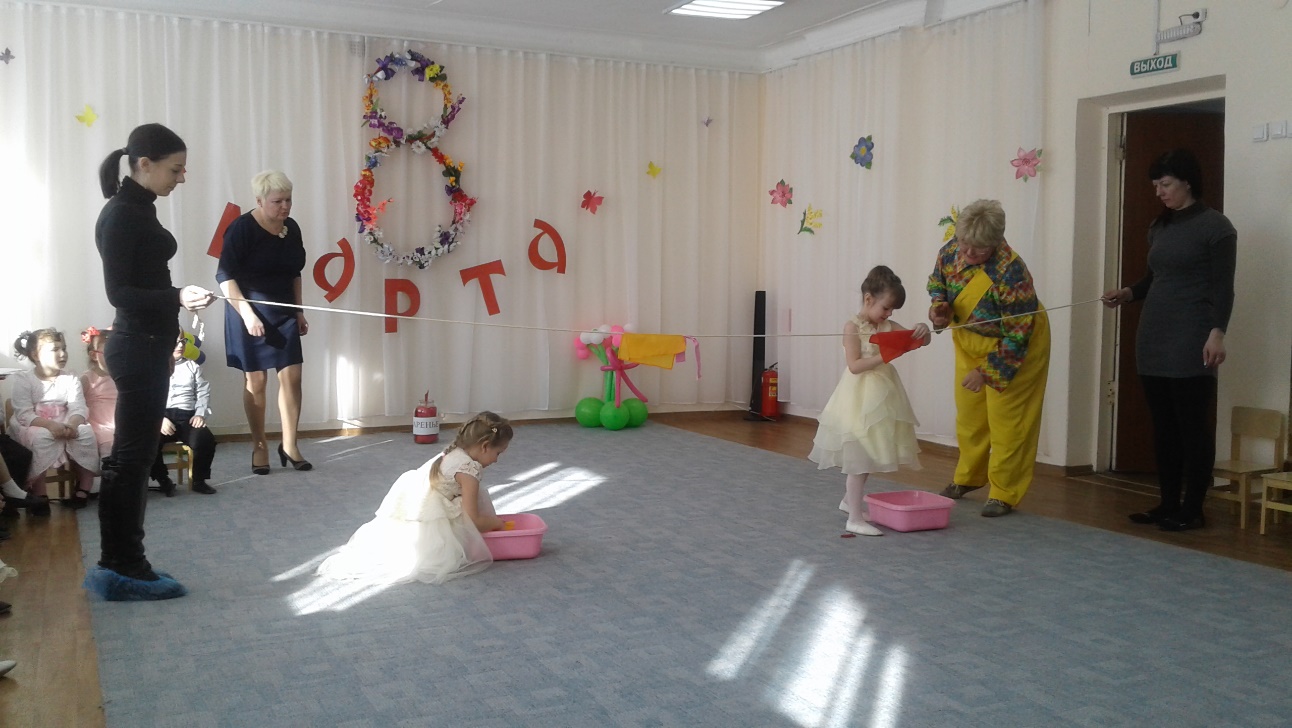 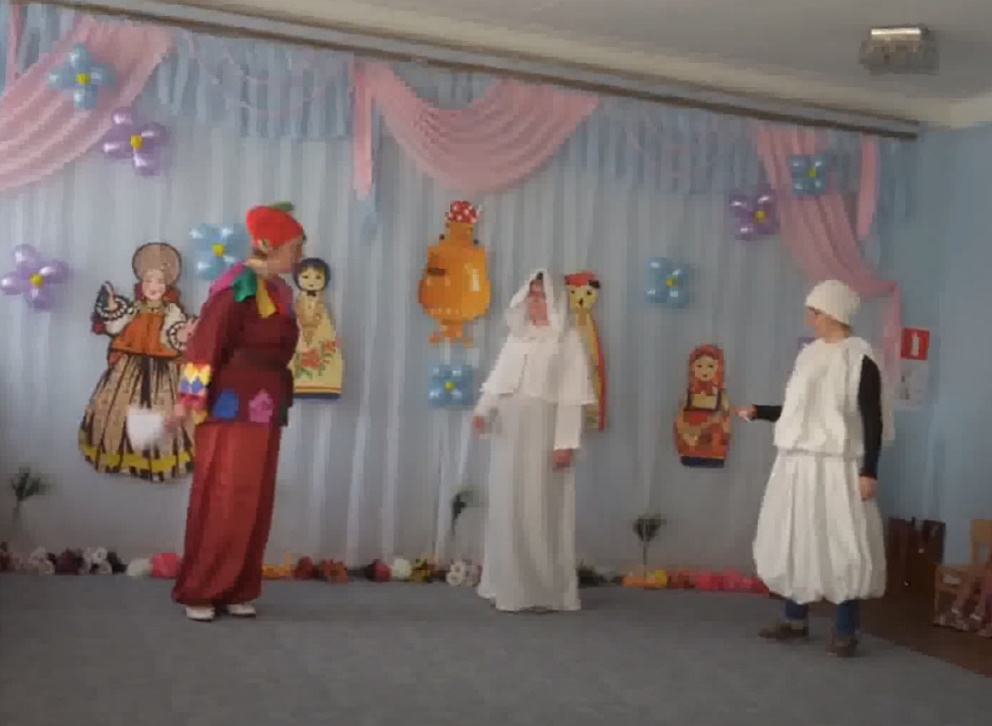 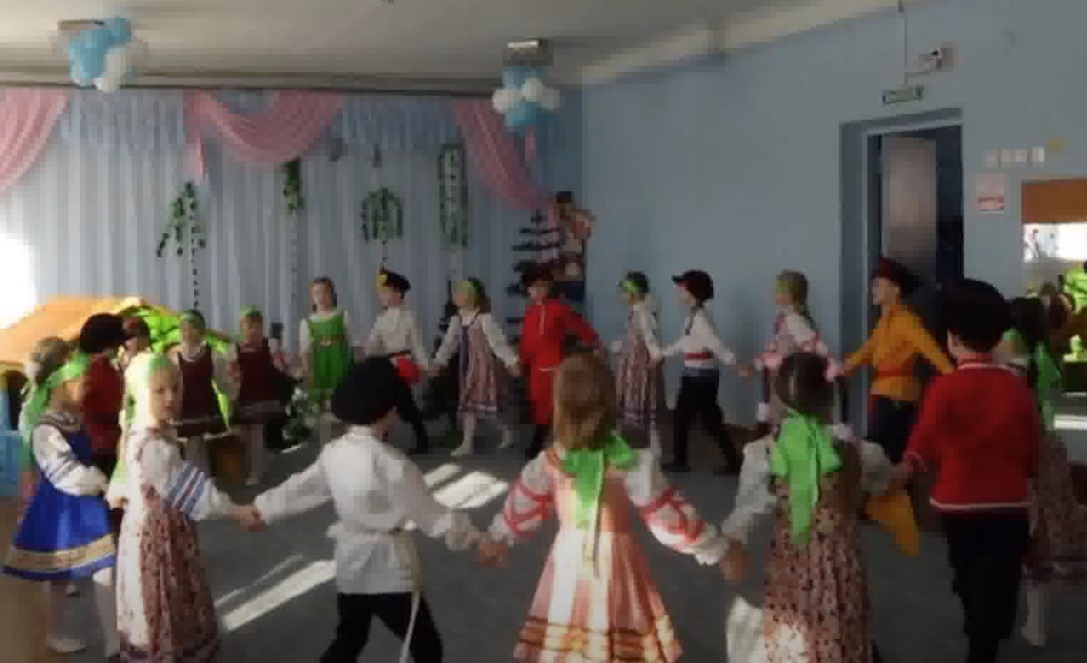 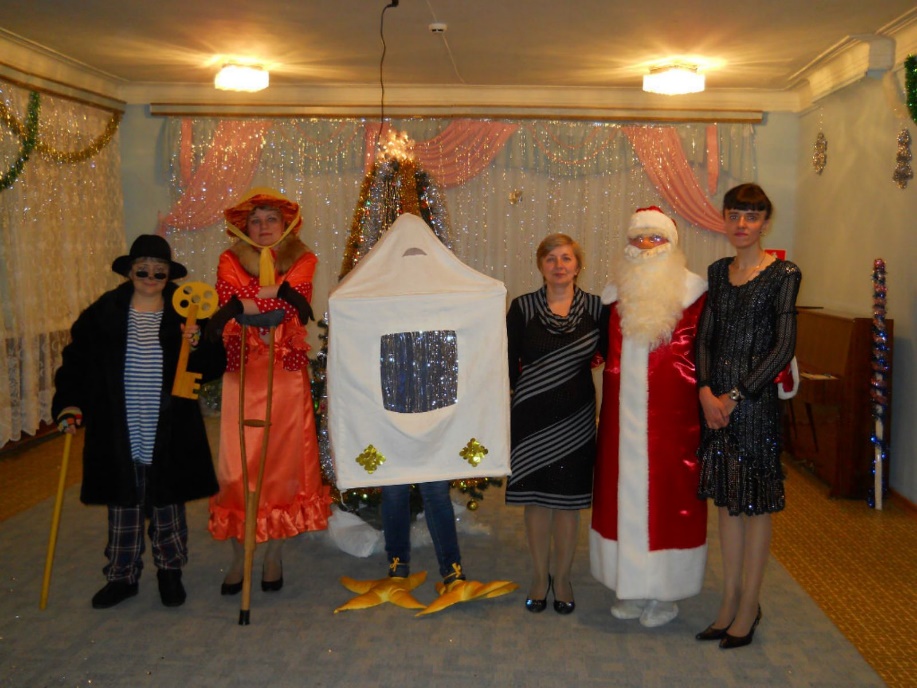 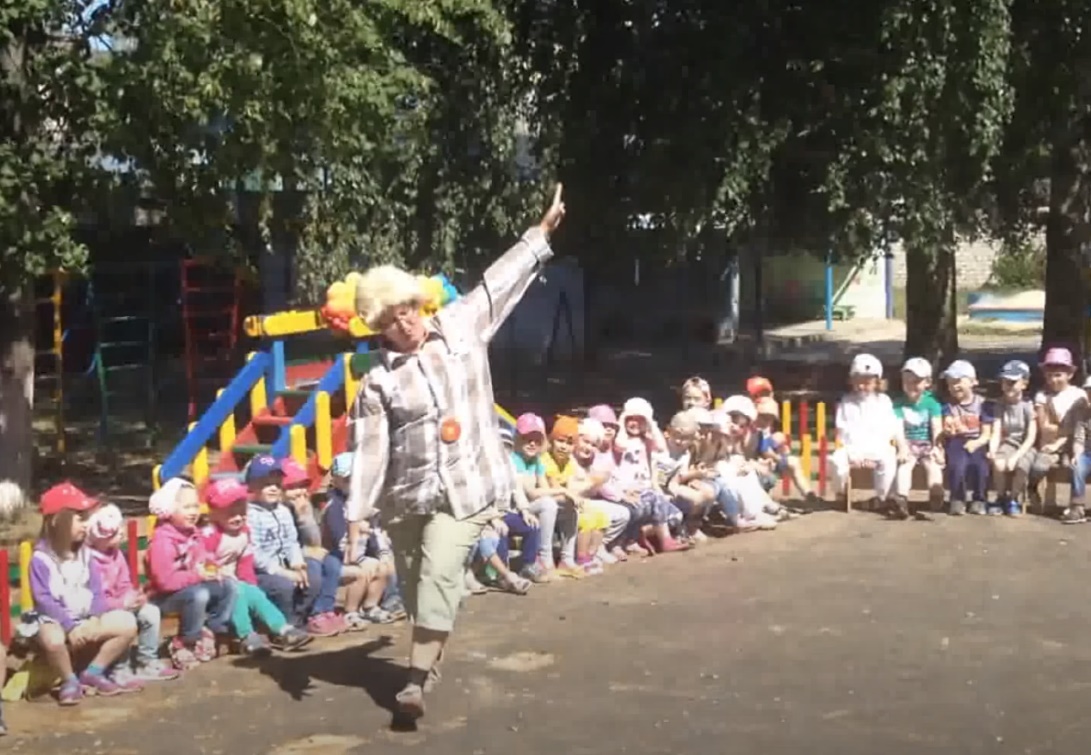 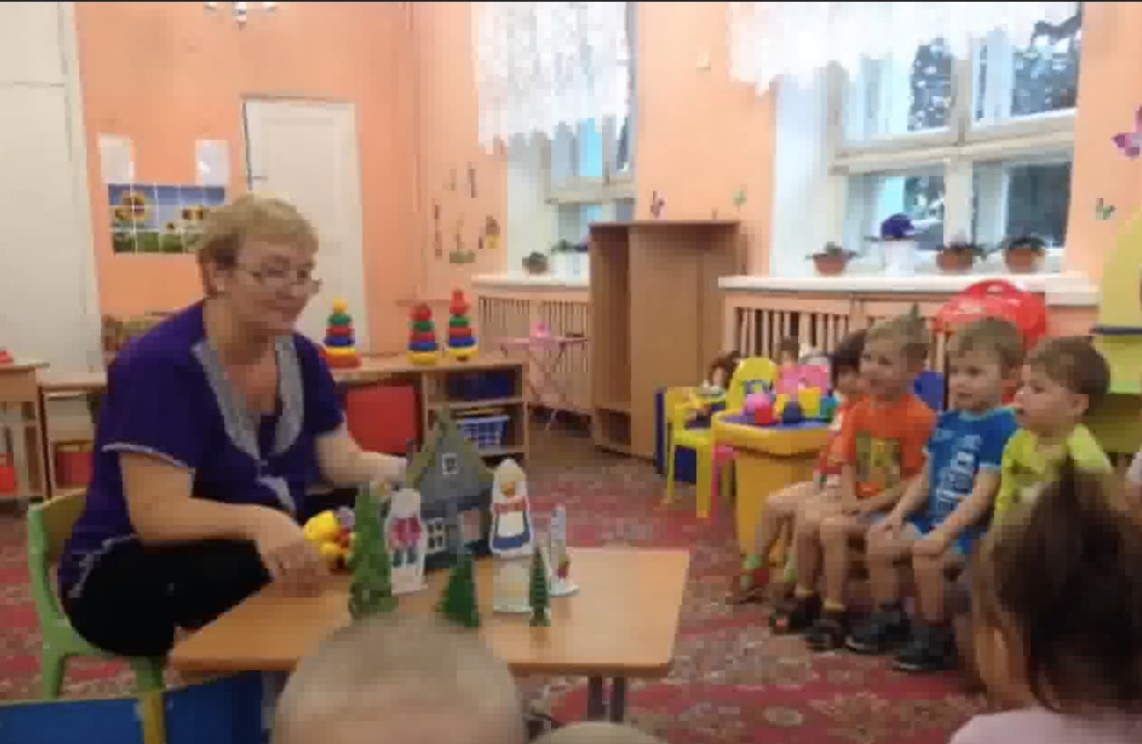 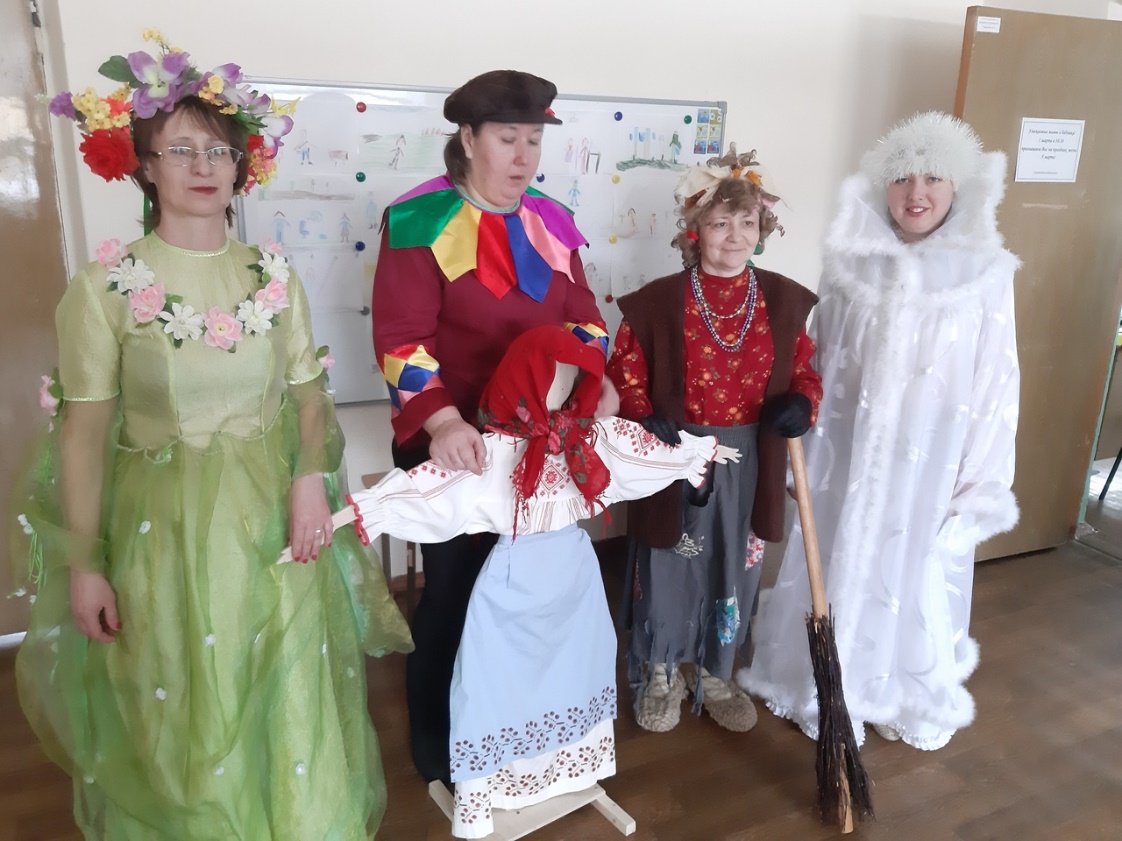 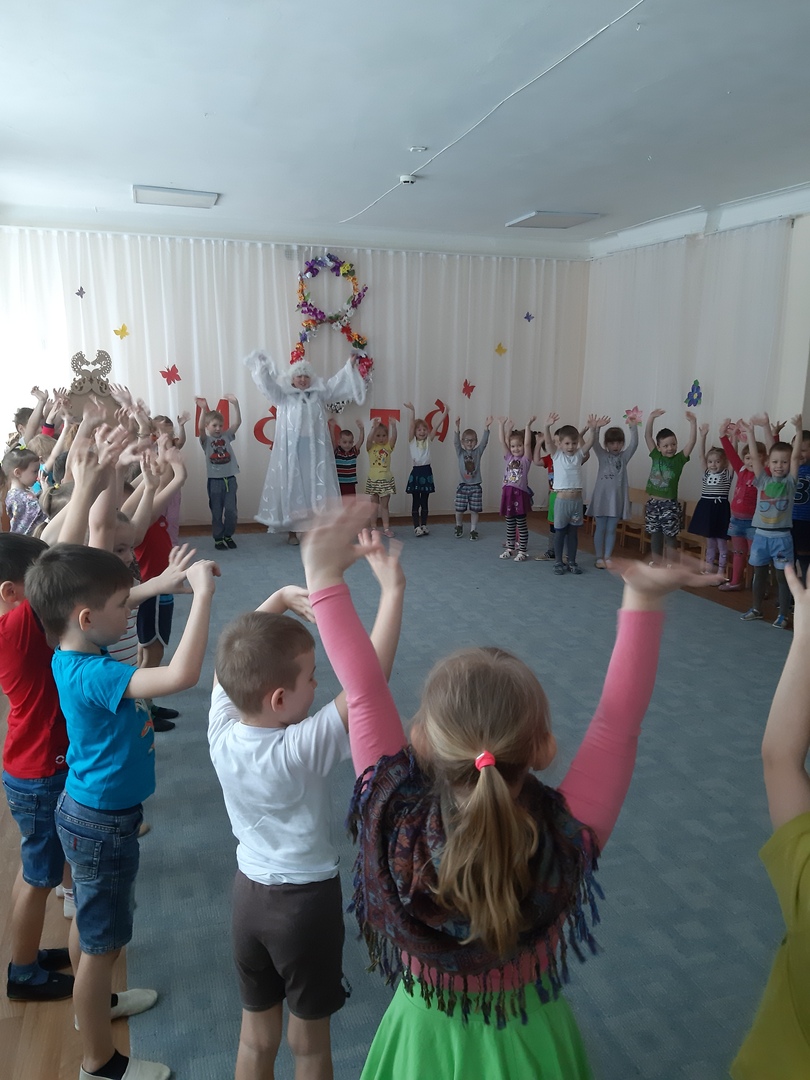 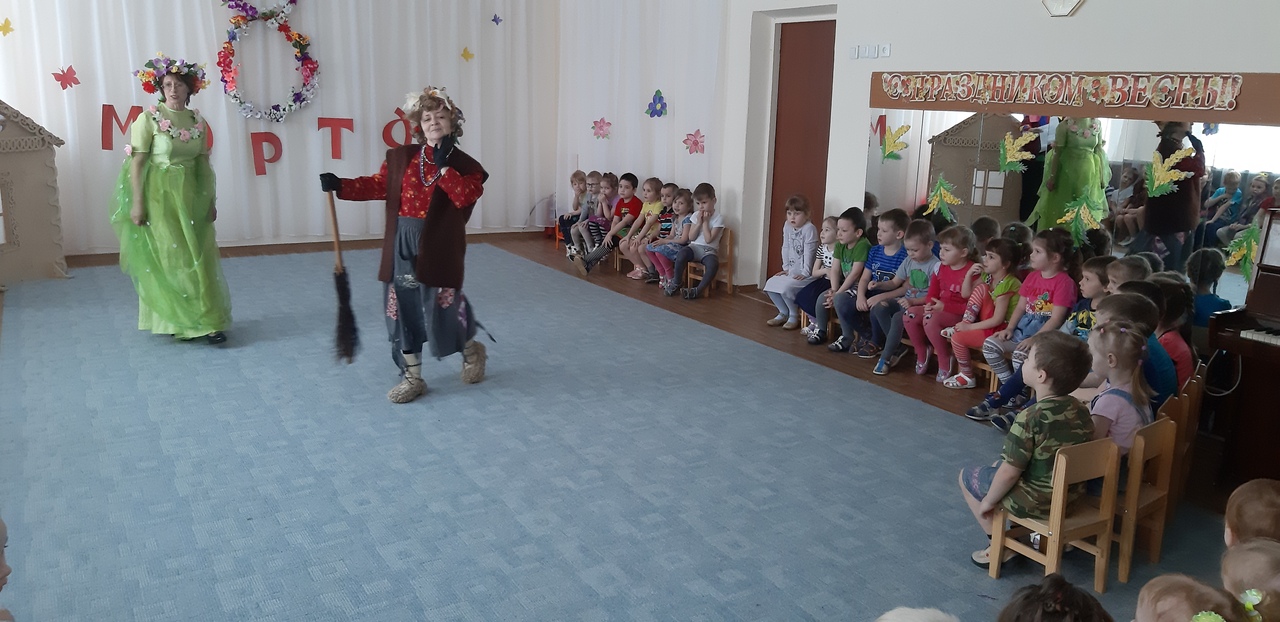 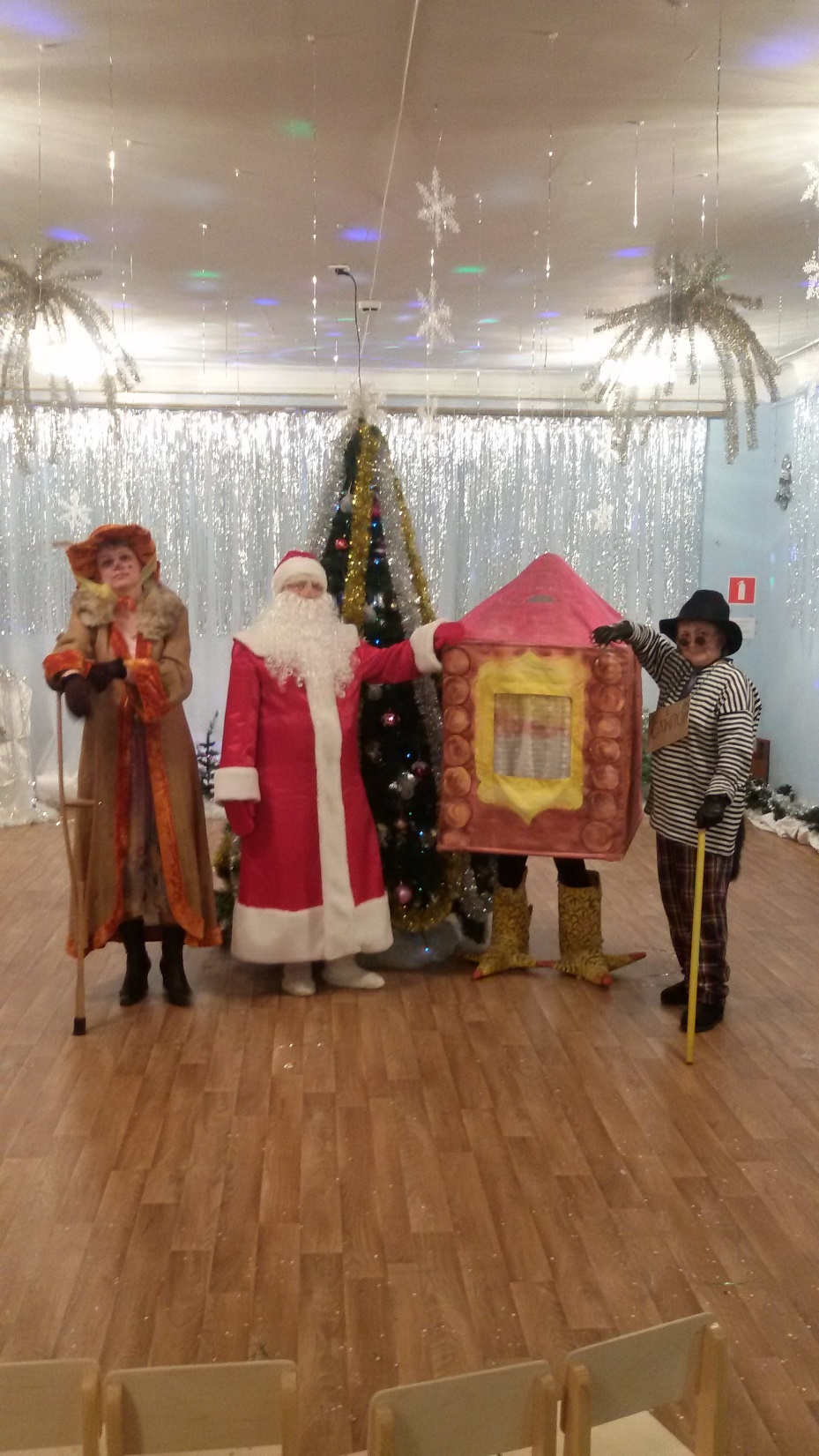 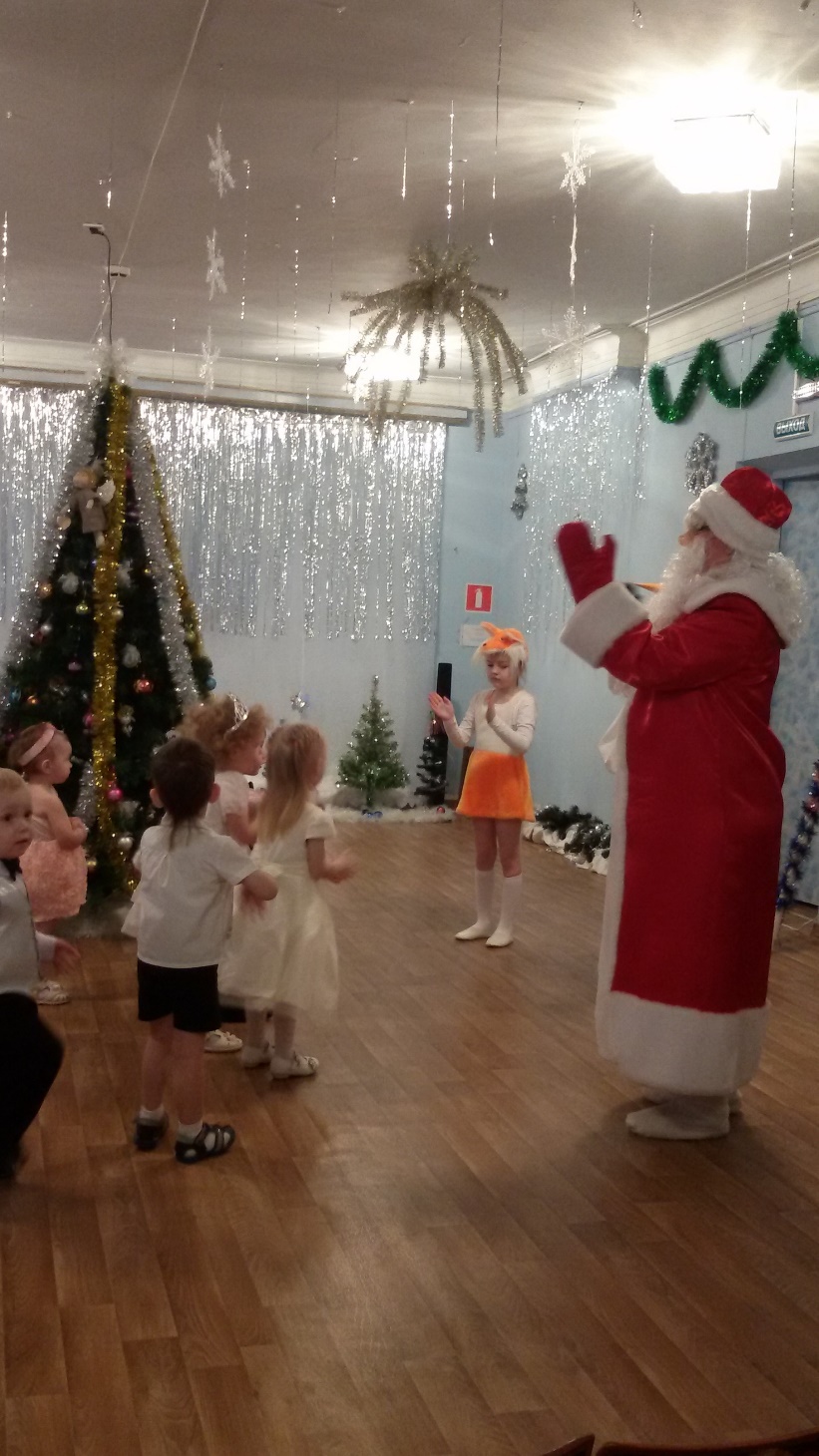 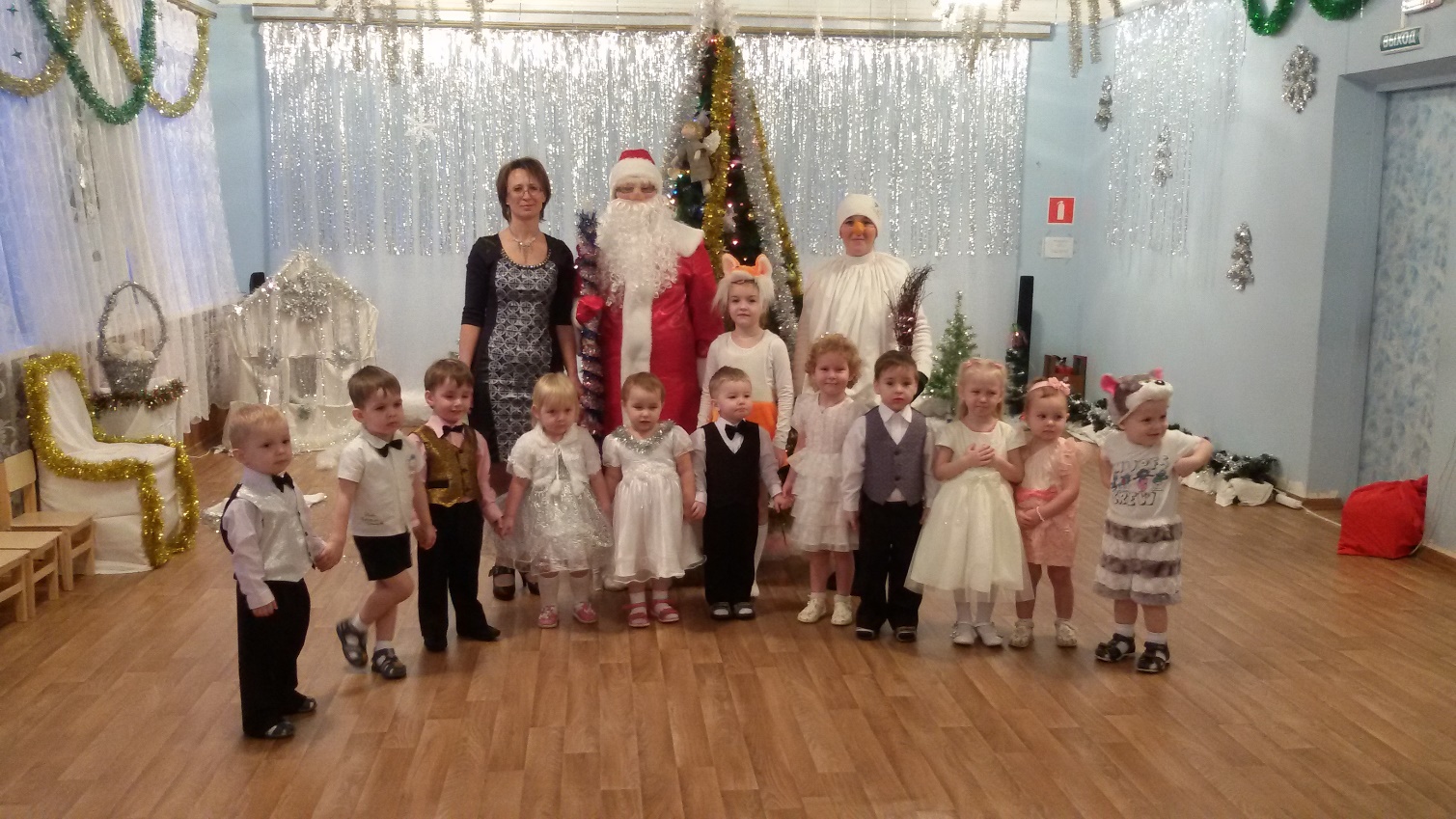 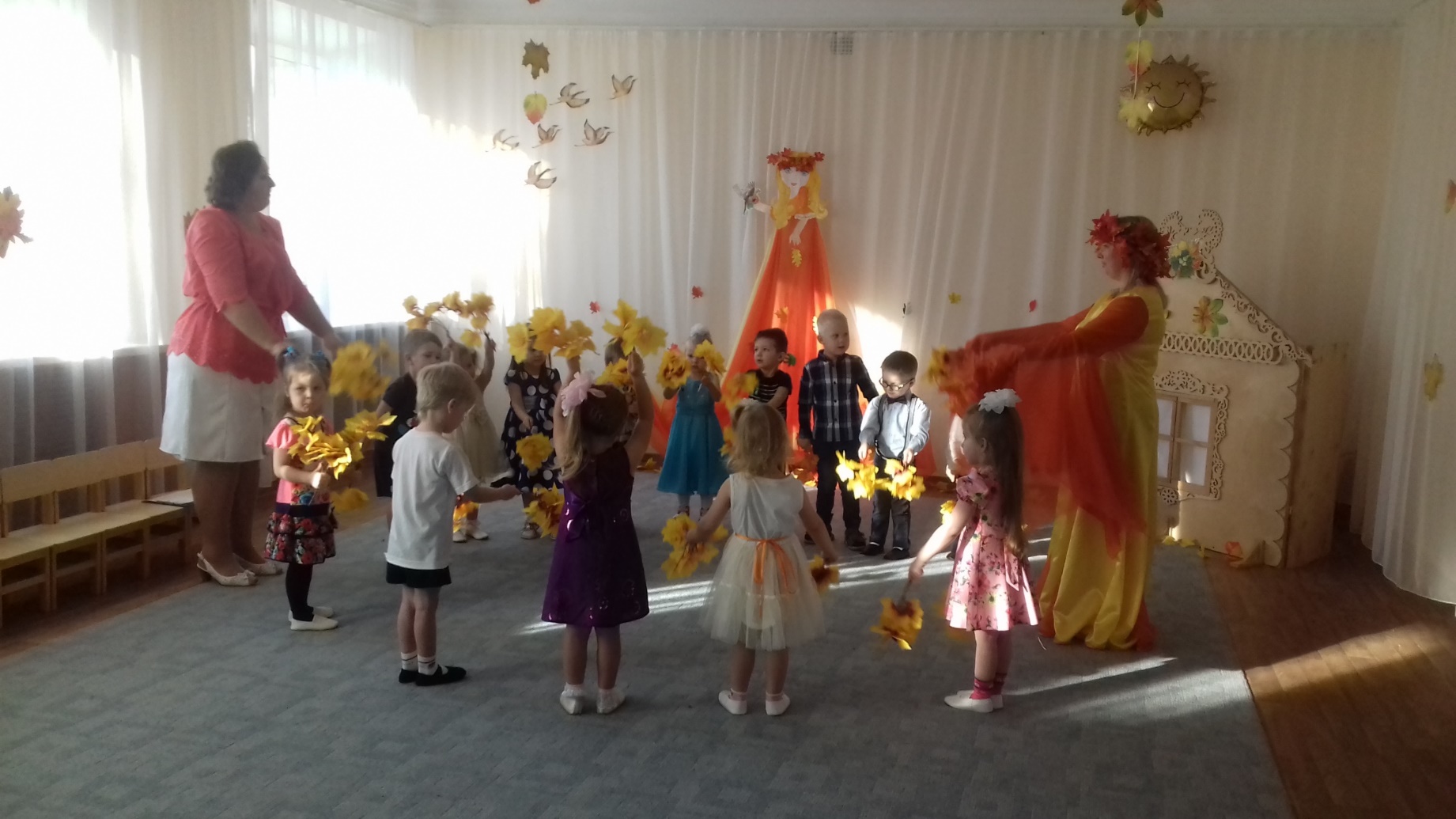 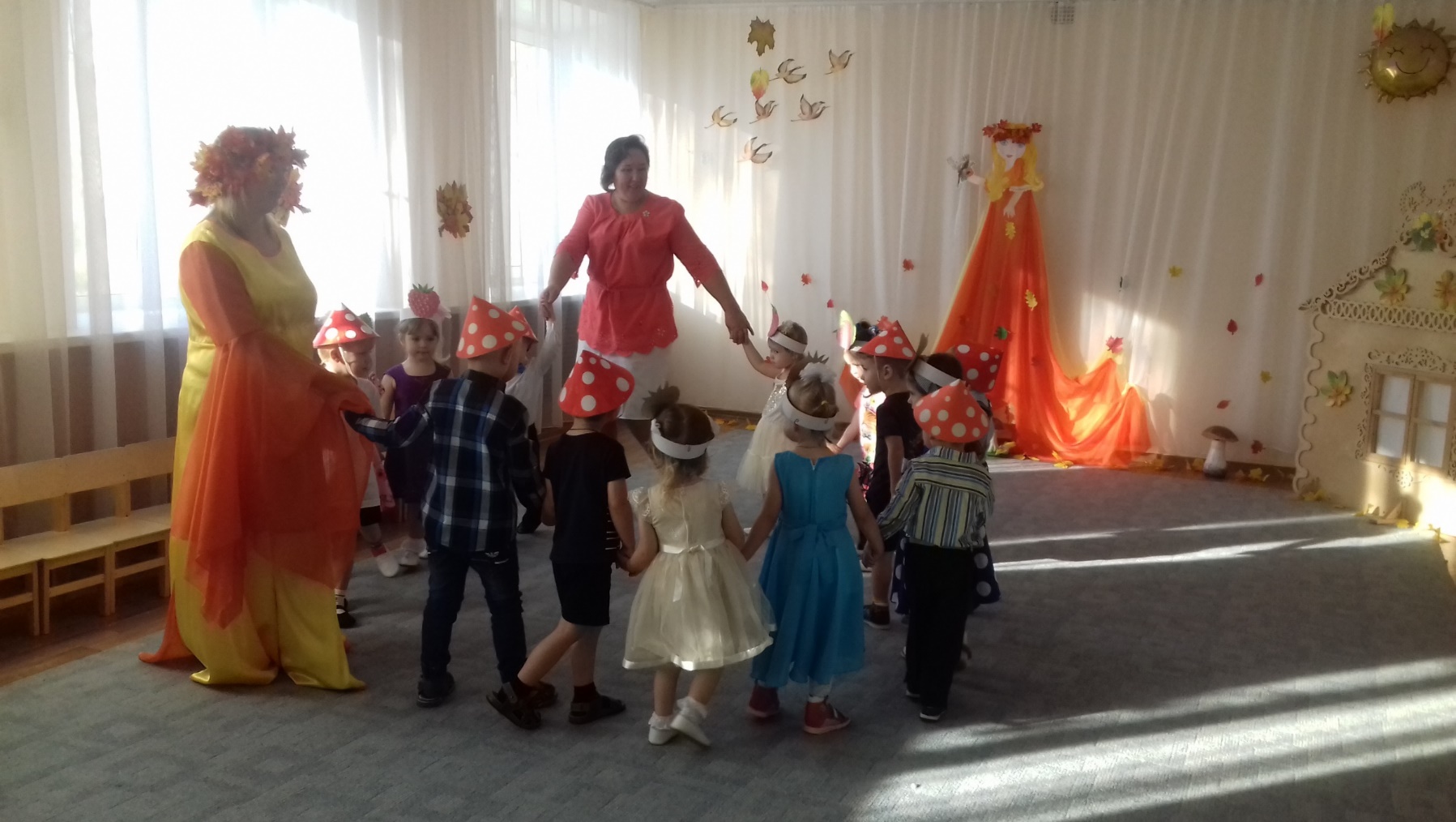 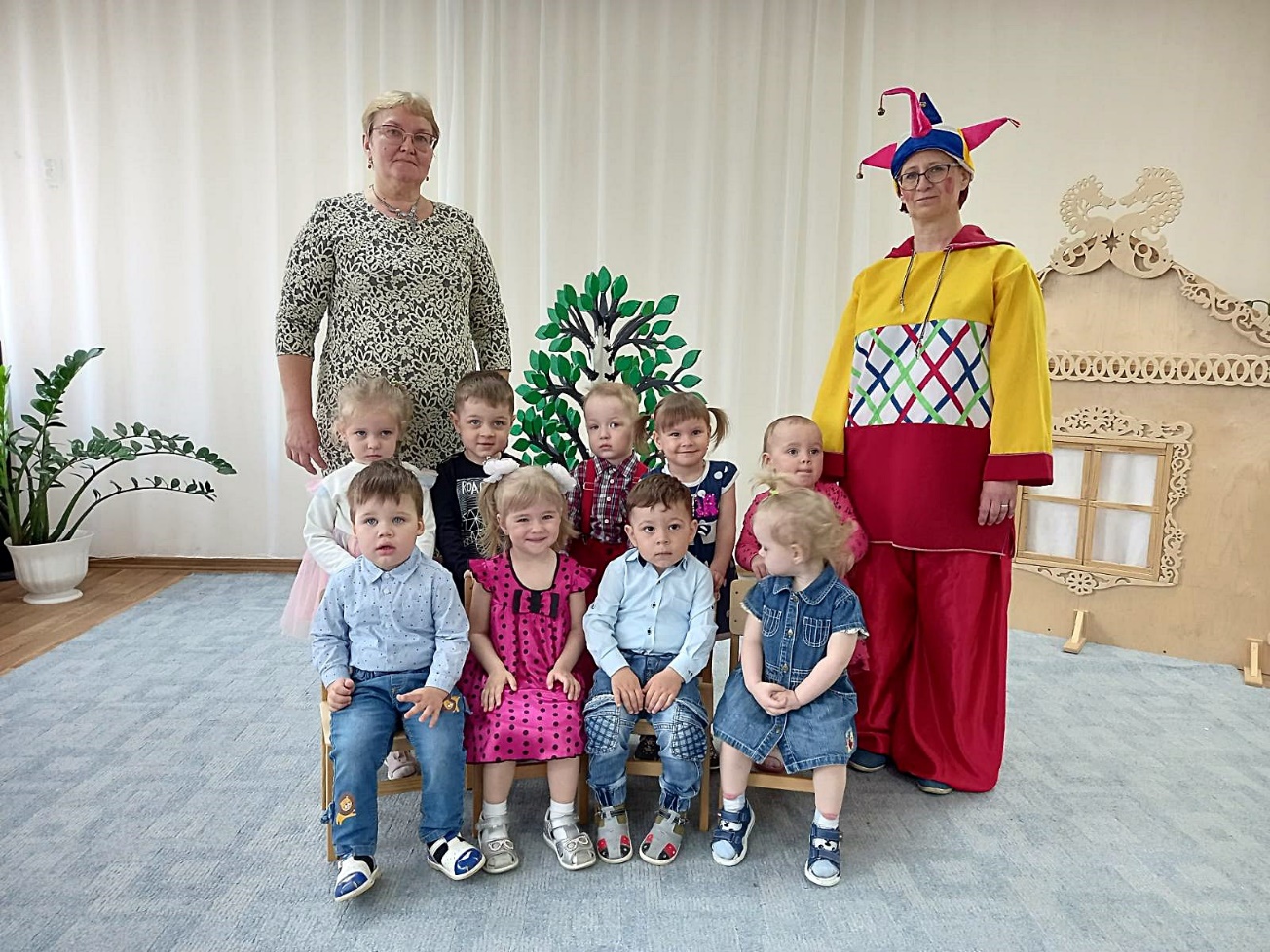 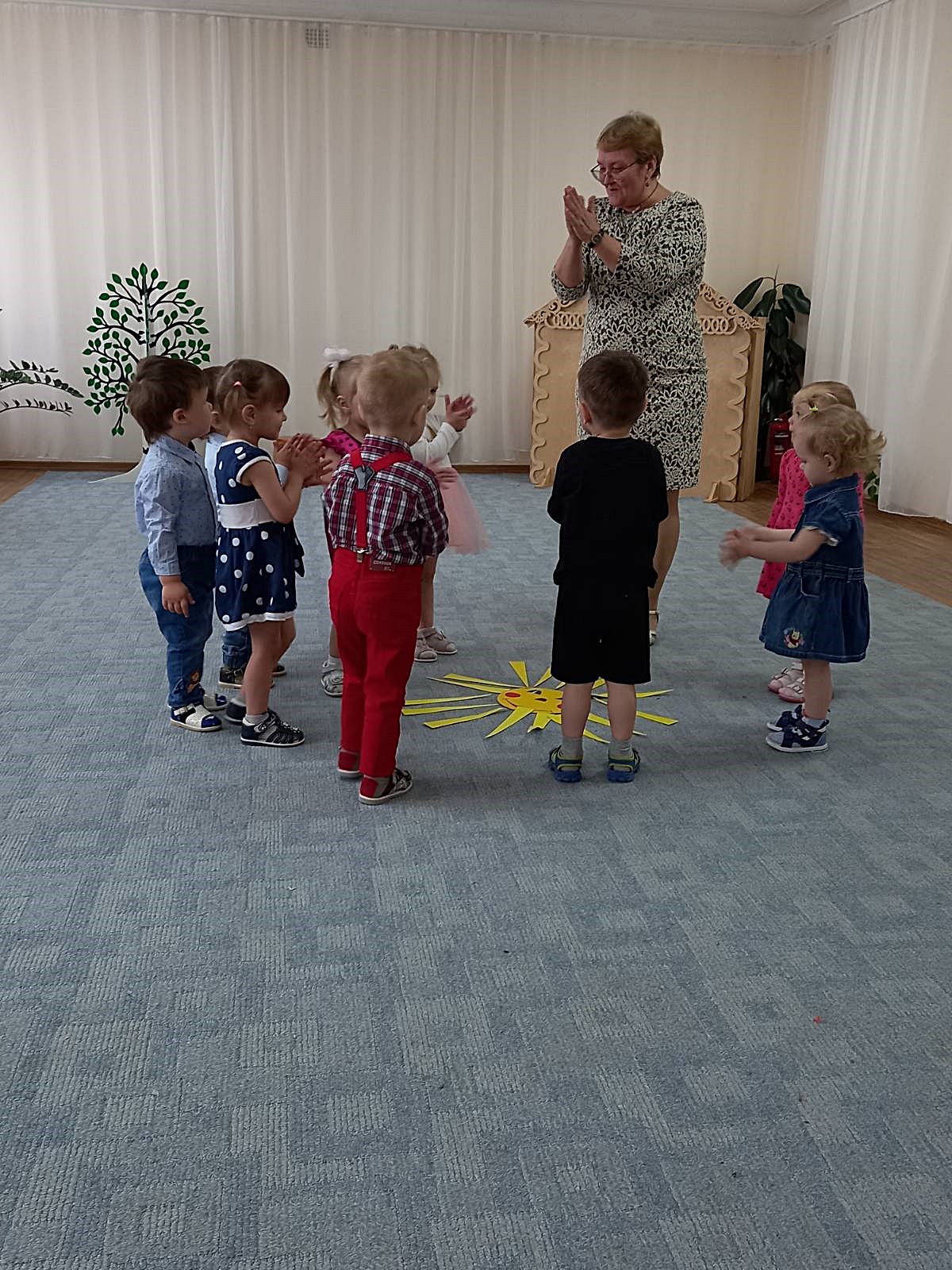 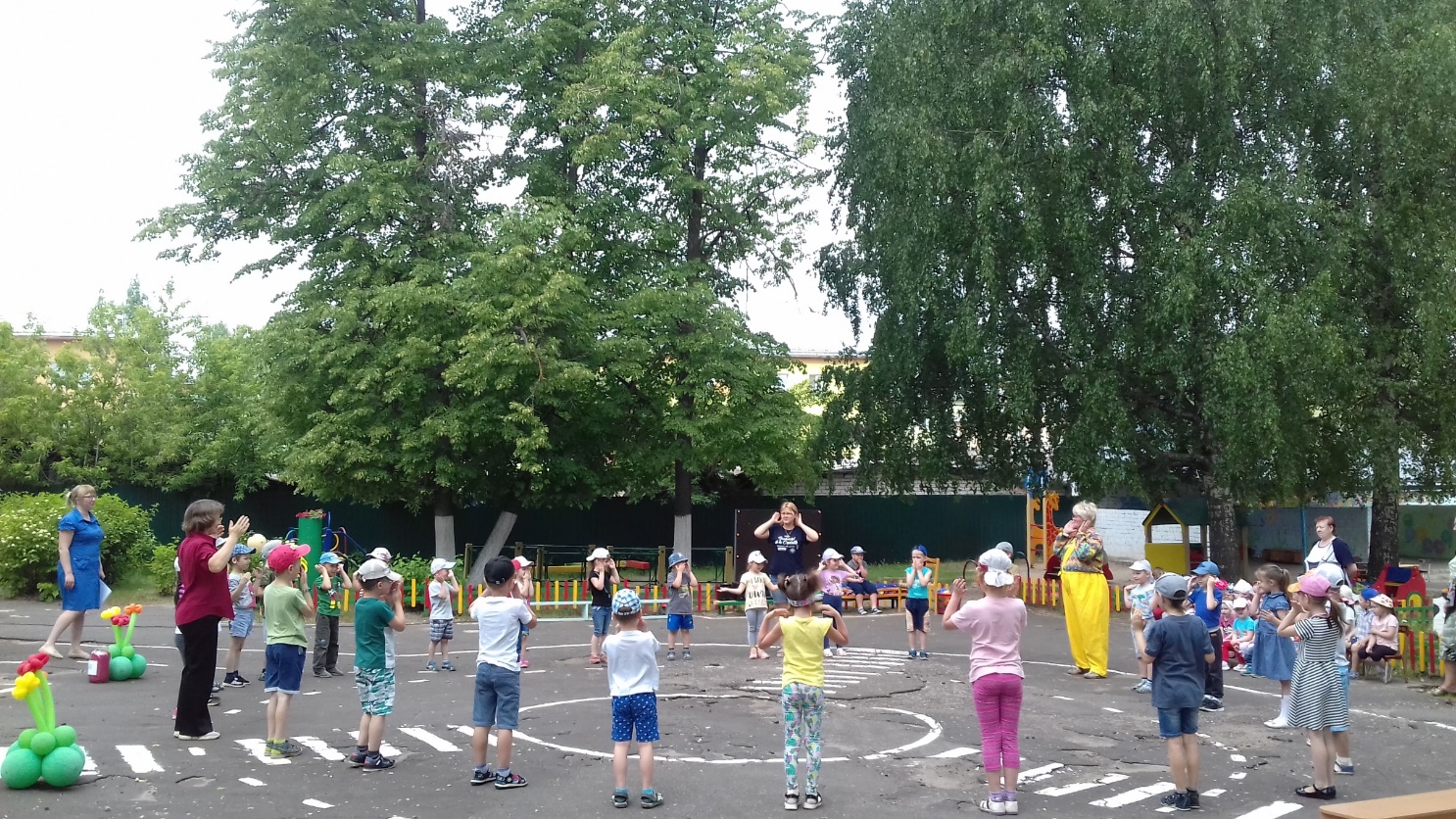 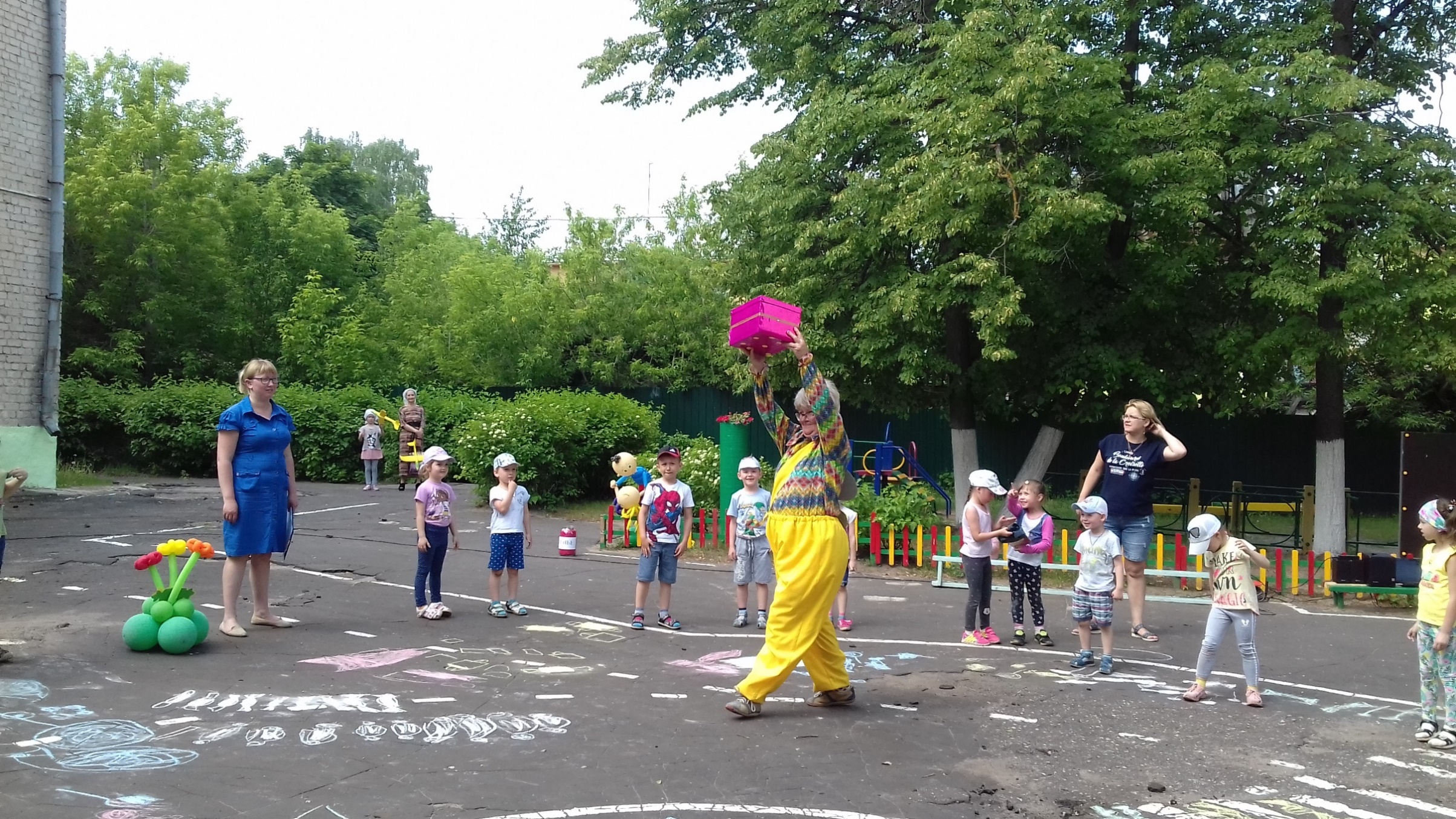 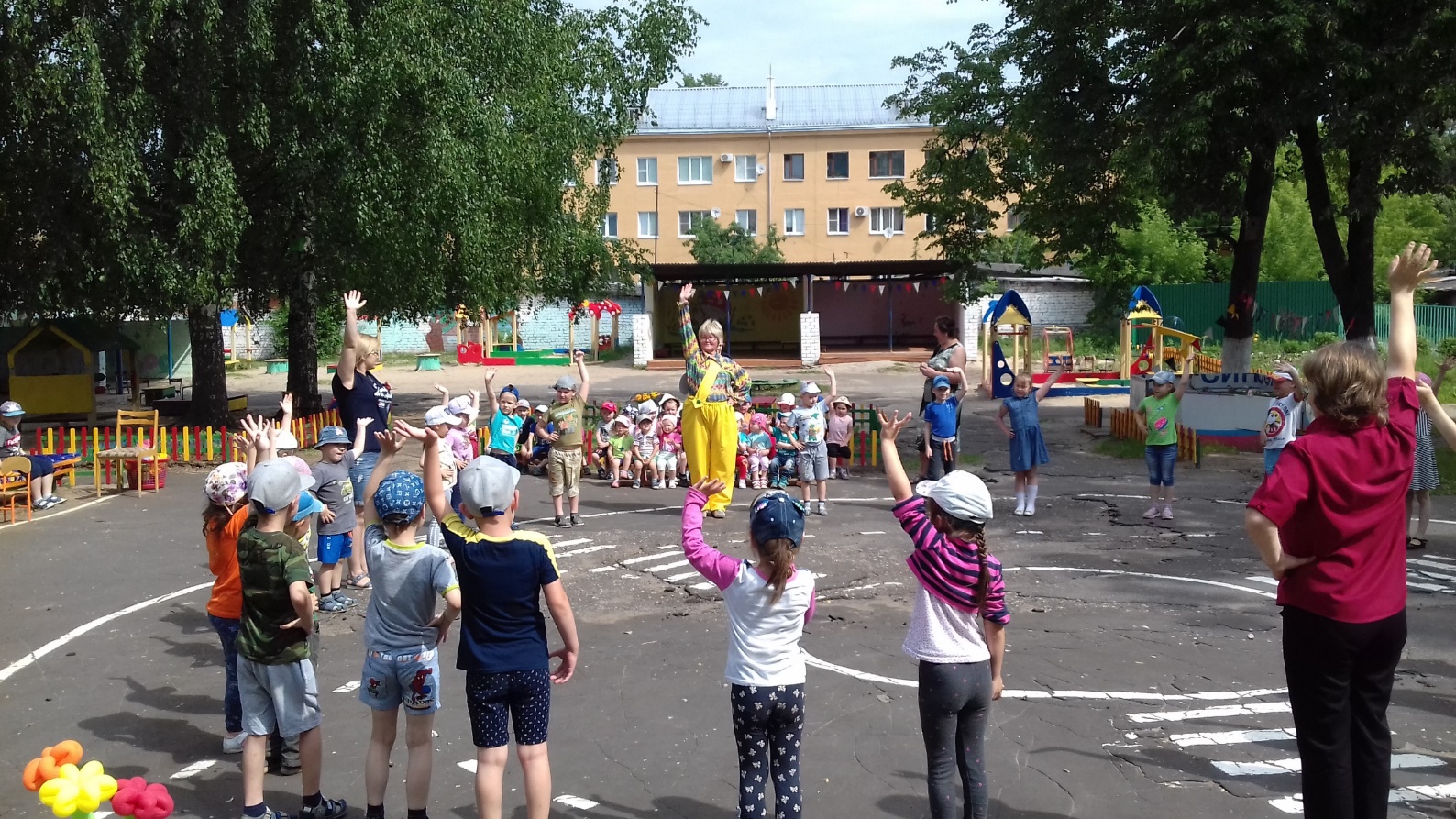 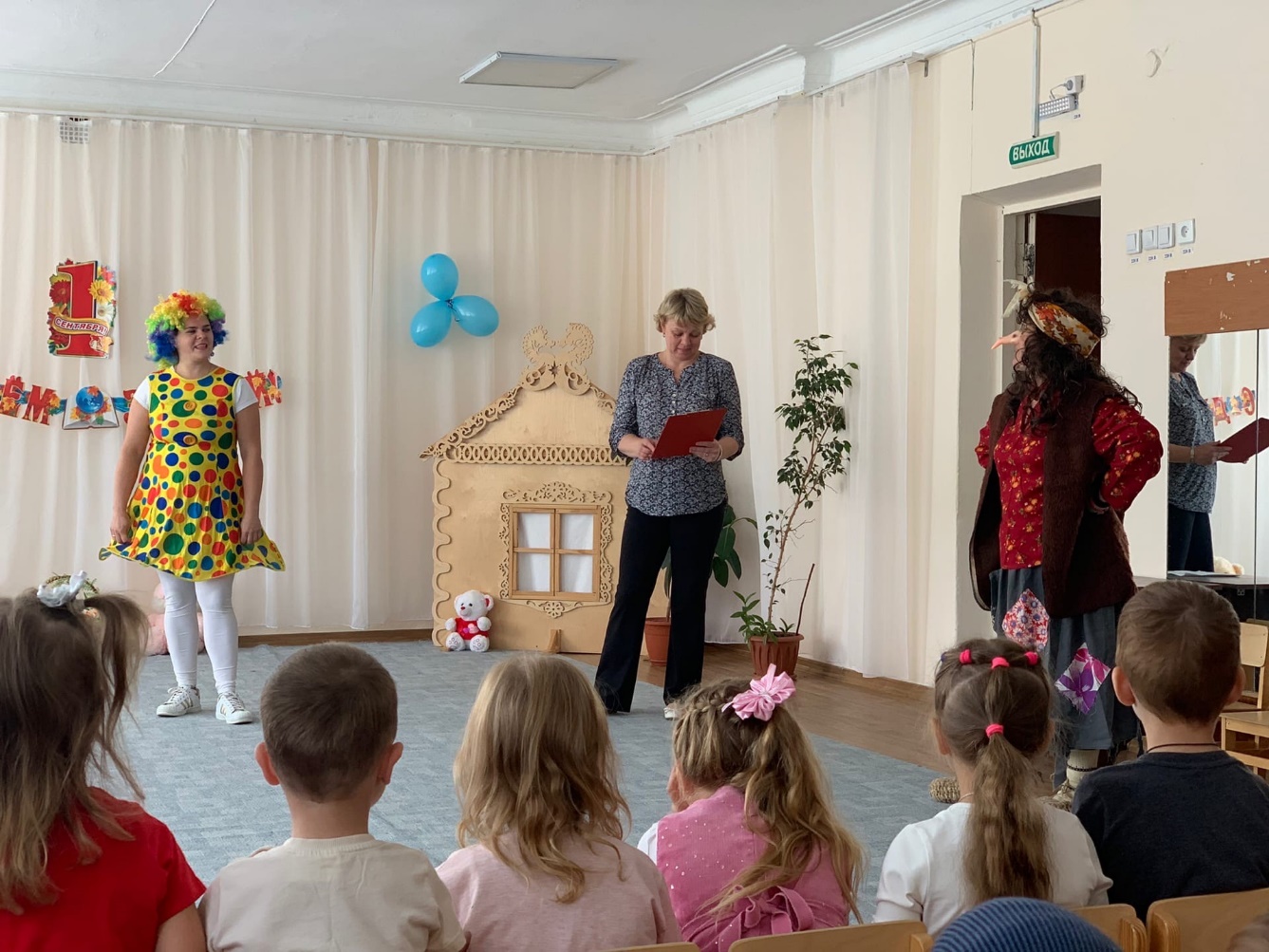 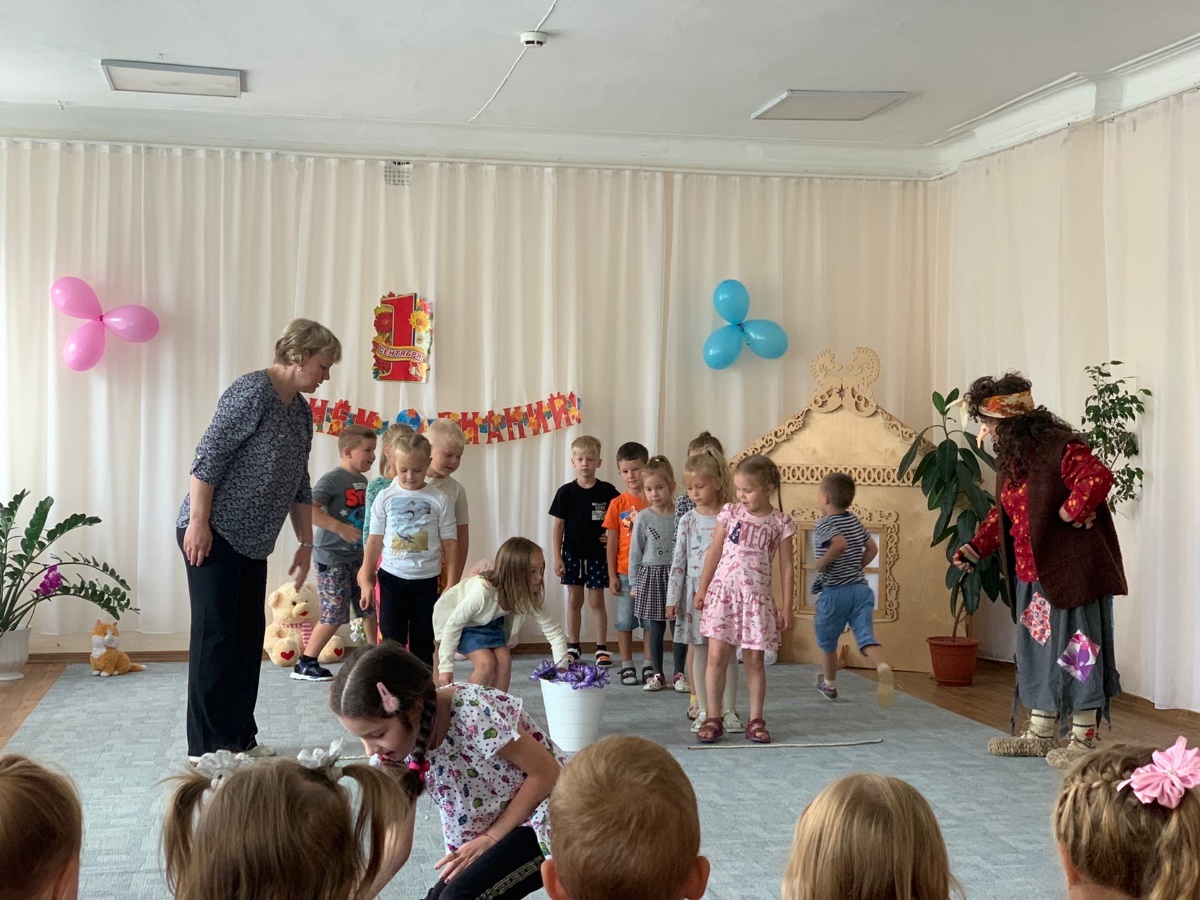 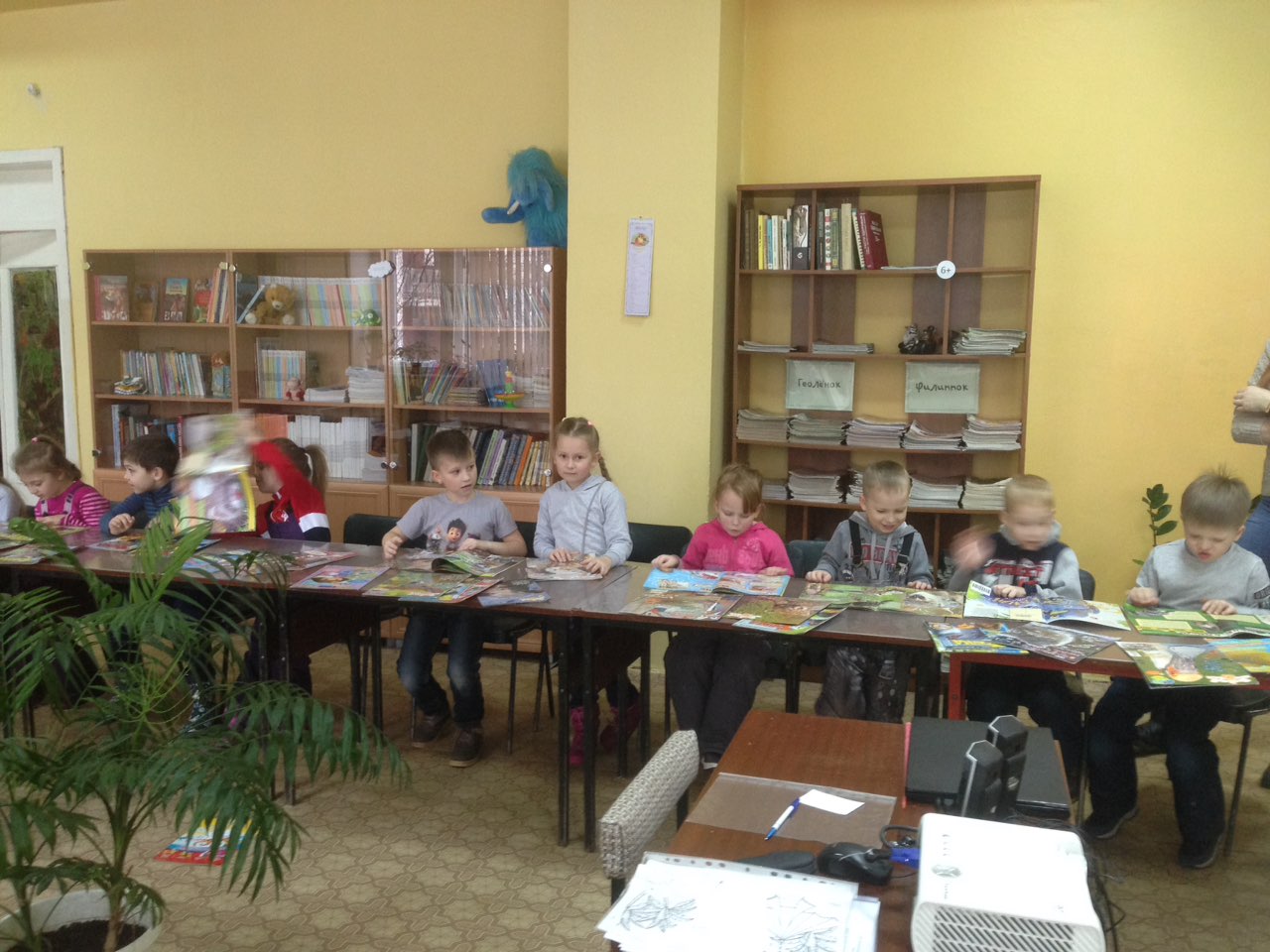 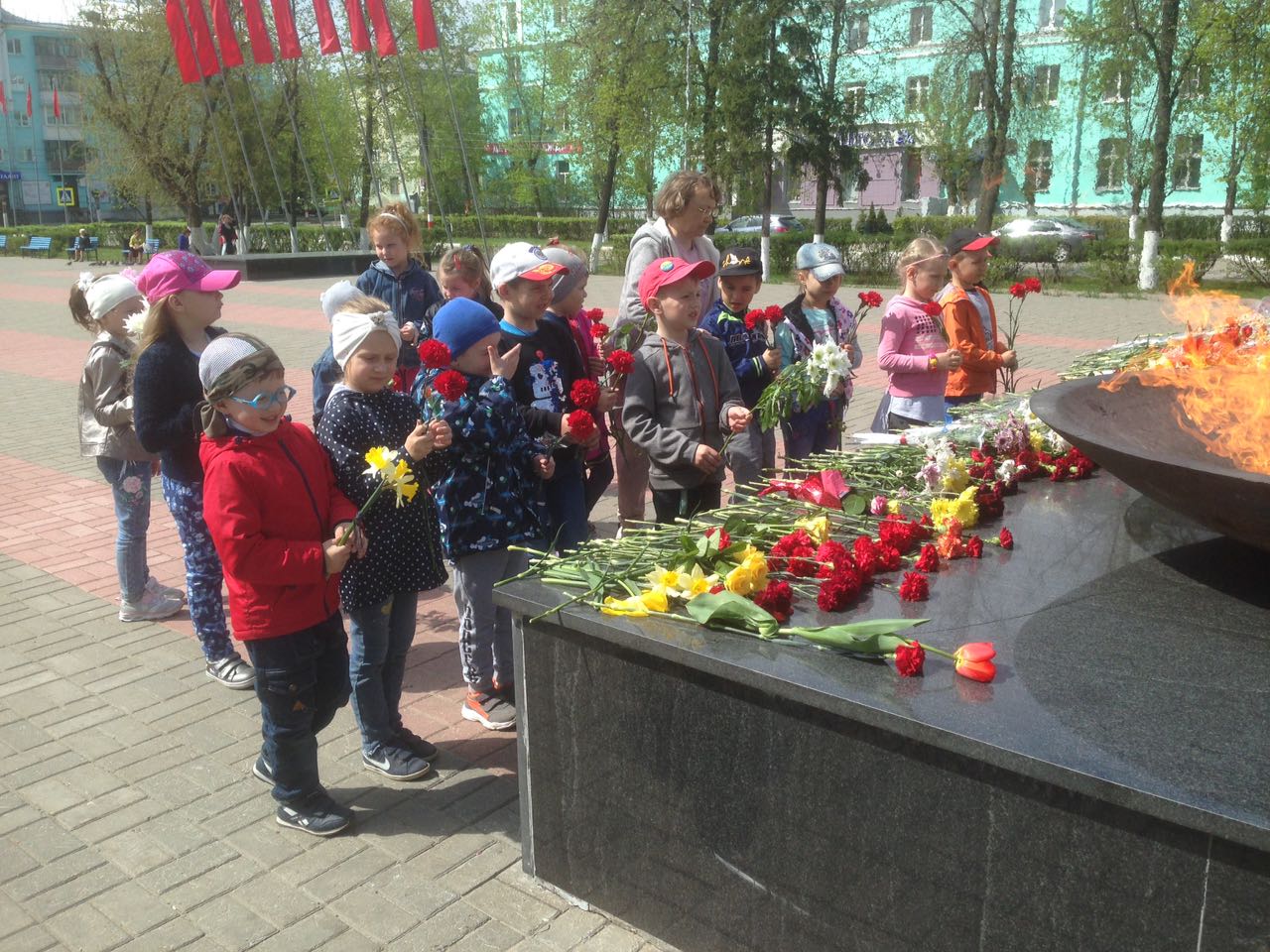 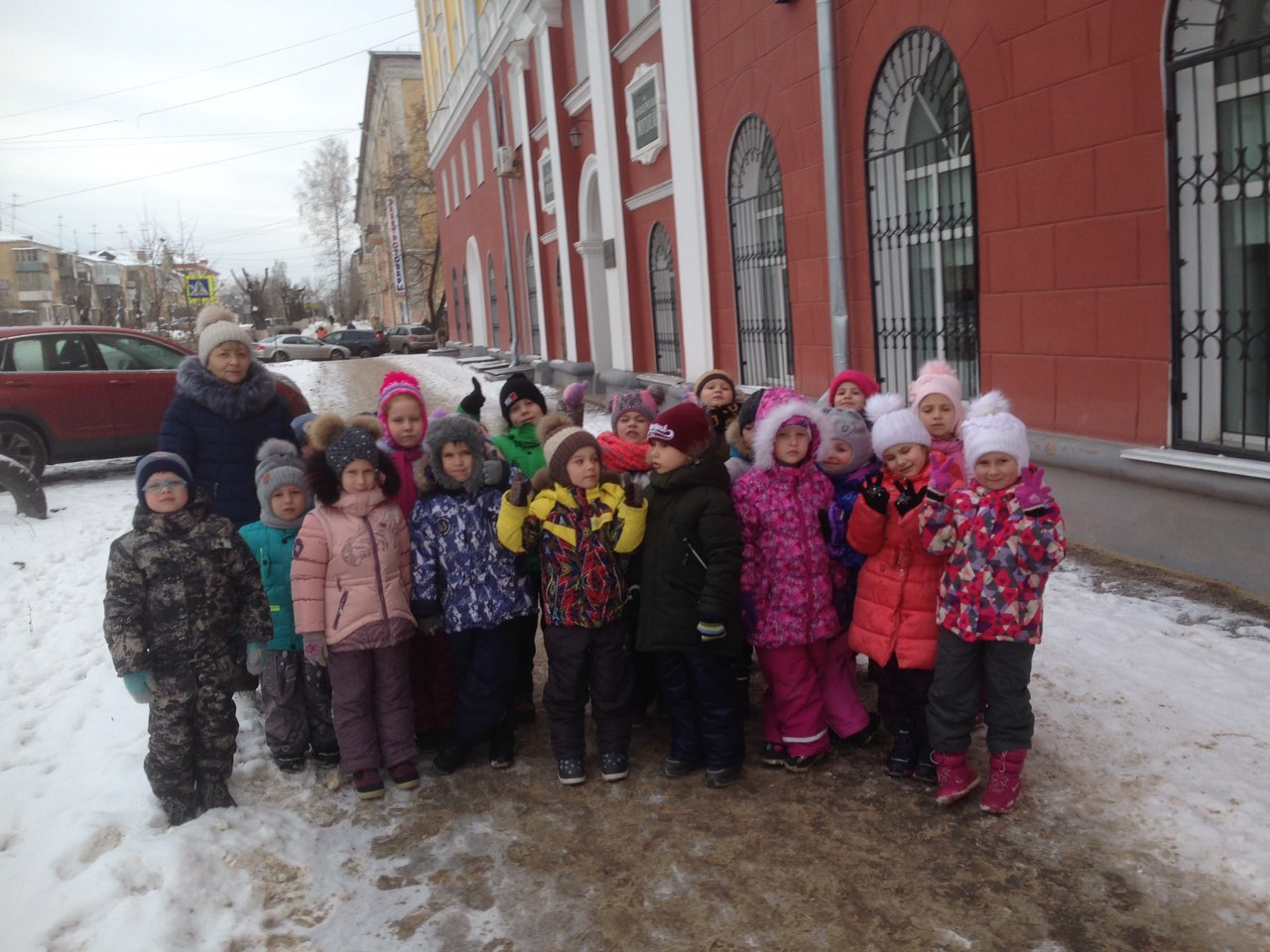 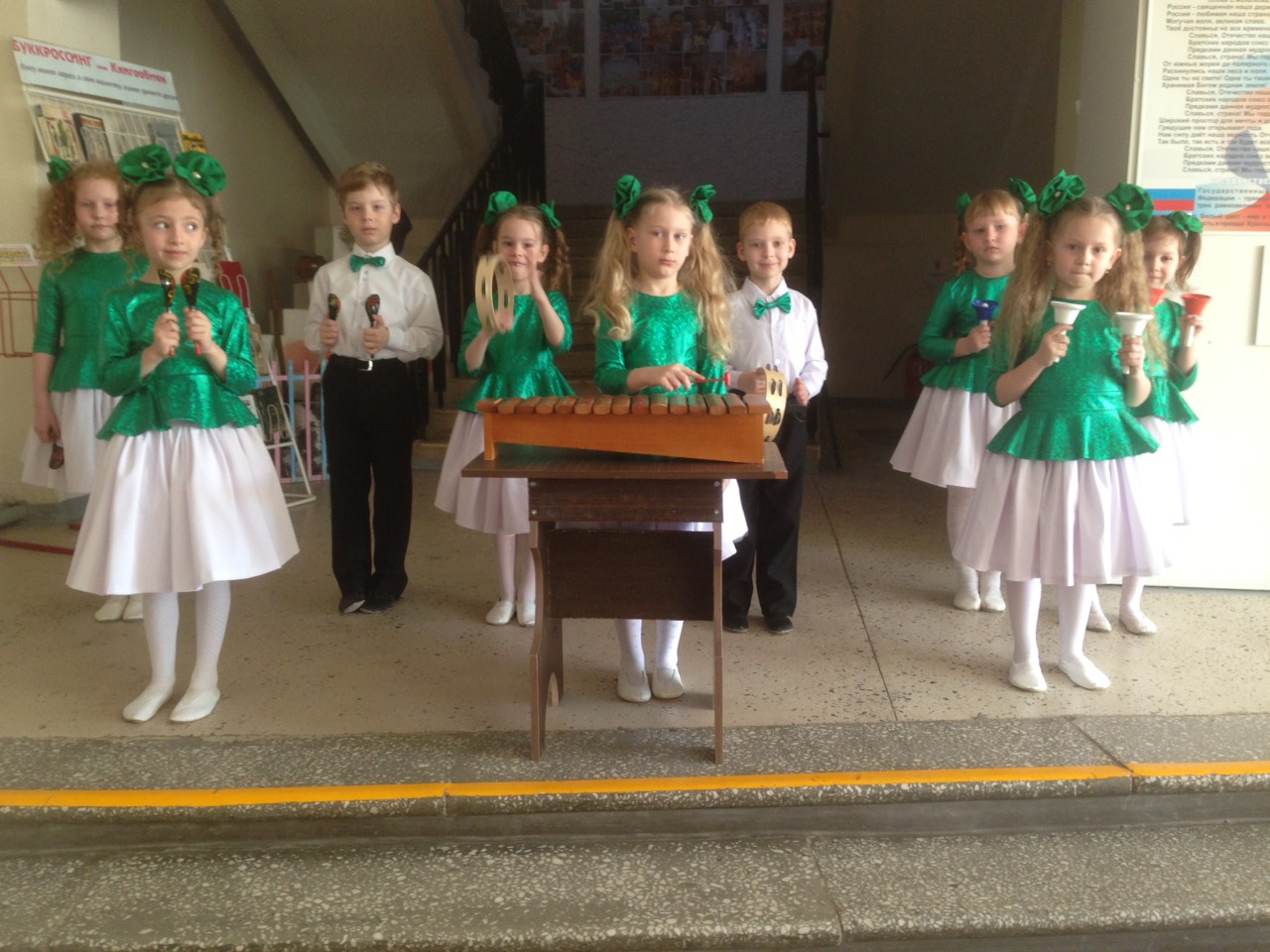 Будьте счастливы всегда И забудьте про годаНа 100-летний юбилей, Соберем мы снова всех друзей!!!